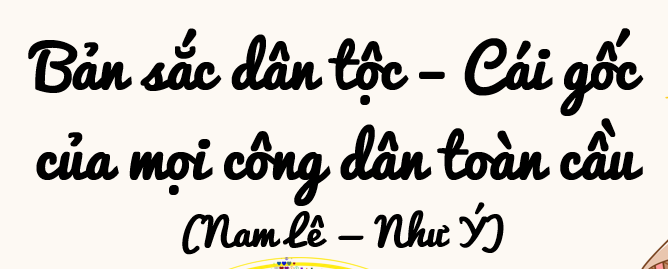 Bản sắc dân tộc – Cái gốc của mọi công dân toàn cầu
 (Nam Lê = Như Ý)
HOẠT ĐỘNG 1
 KHỞI ĐỘNG
Theo em, một công dân toàn cầu có thể có những cơ hội và thách thức gì?
HOẠT ĐỘNG 2
 HÌNH THÀNH KIẾN THỨC
Trải nghiệm cùng văn bản
 “Bản sắc dân tộc: cái gốc của mọi công dân toàn cầu”
1. Tác giả và xuất xứ
- Tác giả: Nam Lê – Như Ý
2. Văn bản
a. Đọc văn bản
- Đọc
- Tìm hiểu từ khó (sgk, tr. 16, 17)
b. Xuất xứ
 Theo Bản sắc dân tộc: cái gốc của mọi công dân toàn cầu cầu, https://giaoducthoidai.vn/, ngày 03/11/2019)
c. Thể loại
 Văn bản nghị luận về một vấn đề đời sống
e. Đề tài
 Bản sắc văn hoá và vấn đề toàn cầu
d. Phương thức biểu đạt chính
Nghị luận
2. Bố cục: 2 phần
- Phần 1: Từ đầu đến “những thách thức lớn nhất của thế giới”.
- Phần 2: còn lại.
III. Suy ngẫm và phản hồi
1.  Hệ thống luận đề, luận điểm, lí lẽ, bằng chứng của VB
a. Mối liên hệ giữa luận đề, luận điểm, lí lẽ, bằng chứng của VB
b. Phân tích các lí lẽ, bằng chứng tiêu biểu
Nhận xét những bằng chứng tác giả đưa ra trong VB
Nhận xét
 Tác giả đã sử dụng biện pháp liệt kê: Liệt kê các dẫn chứng tiêu biểu, điển hình: Trung Quốc, các nước châu Âu (người Bỉ, người Đức, Hà Lan)
Liệt kê các bằng chứng tác giả đưa trong VB: đã nêu ở bảng trên.
Nhận xét, đánh giá tính đúng – sai của ý kiến tác giả đặt ra trong VB
Giải thích ý kiến
Giá trị của một công dân toàn cầu thể hiện ở chỗ họ đóng góp giá trị văn hoá truyền thống dân tộc vào nền văn hoá chung toàn cầu. Biểu hiện: Giữ gìn truyền thống văn hoá dân tộc khi sinh sống ở nước ngoài, giới thiệu văn hoá truyền thống dân tộc đến bạn bè quốc tế,…
Nhận xét
 Ý kiến trên hoàn toàn đúng vì khi là một công dân toàn cầu, chúng ta “hoà nhập chứ không hoà tan’. Như lí lẽ mà văn bản đưa ra, một công dân toàn cầu là người biết đem giá trị văn hoá truyền thống của dân tộc để góp phần làm phong phú thêm bức tranh đầy sắc màu của nhân loại, chứ không phải đáng mất cội nguồn, gốc rễ của mình.
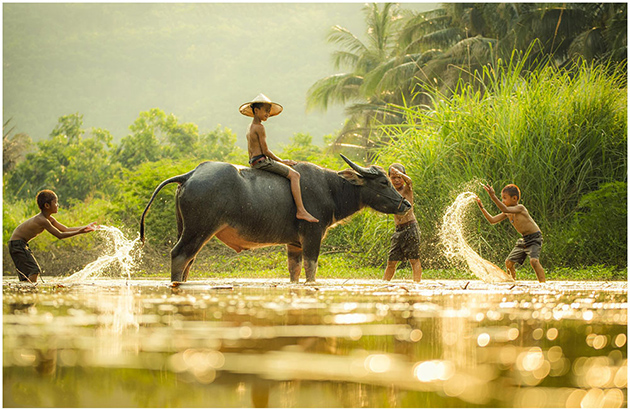 2. Mối liên hệ giữa ý tưởng, thông điệp với bối cảnh lịch sử, văn hoá, xã hội trong việc đọc hiểu văn bản
a. Quá trình phát triển từ ý tưởng thành thông điệp
THÔNG ĐIỆP TRONG VB
Hãy trở thành công dân toàn cầu, tích cực tham gia quá trình toàn cầu hoá để hội nhập và phát triển nhưng đừng đánh mất bản sắc văn hoá dân tộc.
Ý TƯỞNG CỦA TÁC GIẢ
 Mối liên hệ giữa bản sắc văn hoá và toàn cầu hoá
TÁC ĐỘNG ĐẾN NGƯỜI ĐỌC
Nâng cao nhận thức của người đọc về việc trở thành một công dân toàn cầu, nhận thức được những cơ hội và thách thức của toàn cầu hoá và vai trò của việc giữu gìn văn hoá dân tộc.
b. Bối cảnh lịch sử, văn hoá, xã hội trong việc đọc hiểu văn bản
Ở thời điểm văn bản ra đời: Từ những năm 80 của thế kỉ XX, trên thế giới đã diễn ra xu thế toàn cầu hoá; đến thời điểm văn bản ra đời, năm 2019, xu thế toàn cầu hoá đang diễn ra mạnh mẽ. Điều bày đã đặt ra cho những công dân toàn cầu việc giữ gìn bản sắc văn hoá của dân tộc.
Liên hệ với bối cảnh hiện nay: Hiện nay, quá trình toàn cầu hoá diễn ra ngày càng mạnh mẽ hơn bao giờ hết nên chúng ta luôn cần trang bị cho chúng ta một nền tảng tri thức văn hoá, bản sắc để bước vào đời và hội nhập với thế giới.
IV. Tổng kết
1. Nghệ thuật
- Bài viết nêu rõ vấn đề cần bàn luận.
- Luận điểm rõ ràng, góp phần làm sáng tỏ luận đề.
- Lí lẽ, bằng chứng cụ thể, thuyết phục giúp làm sáng tỏ luận điểm.
- Cách triển khai mạch lạc từ ý tưởng đến thông điệp của văn bản.
2. Nội dung
Văn bản bàn về vấn đề sự dung hoà giữa giá trị truyền thống và hội nhập quốc tế đối với mỗi công dân toàn cầu.
HOẠT ĐỘNG 3
 LUYỆN TẬP
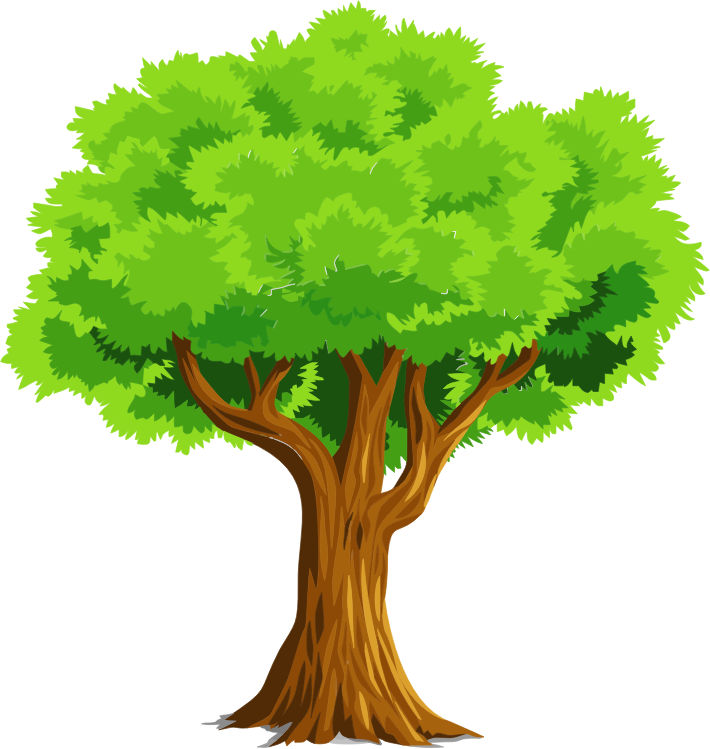 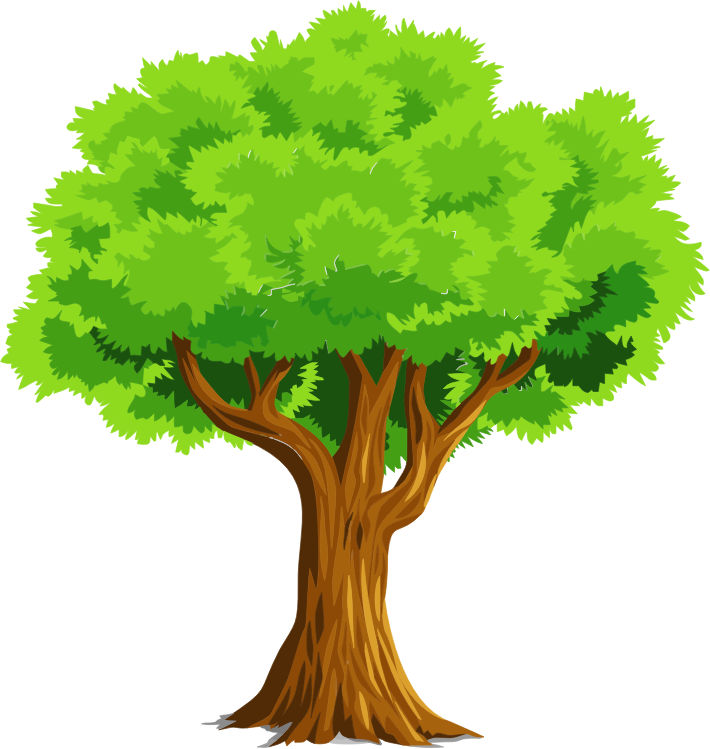 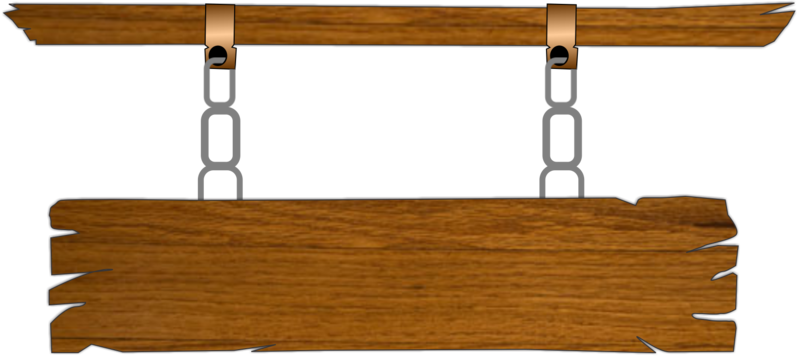 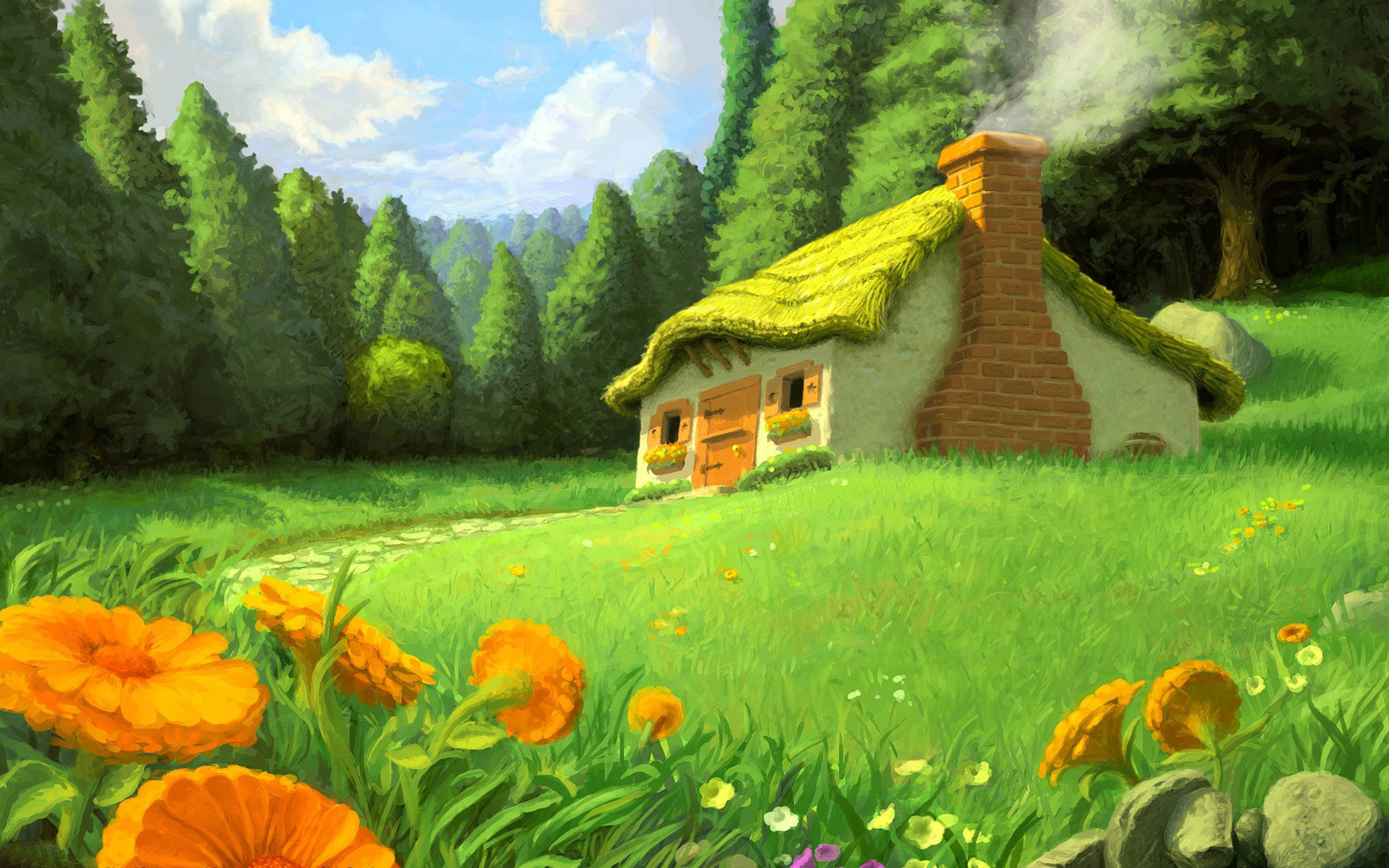 CHƠI TRỐN TÌM 
CÙNG BẠCH TUYẾT VÀ 7 CHÚ LÙN
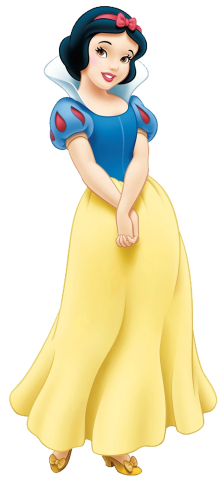 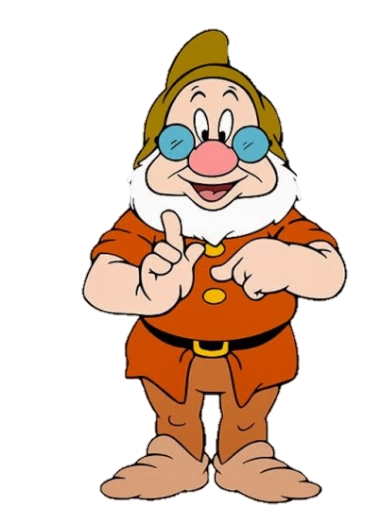 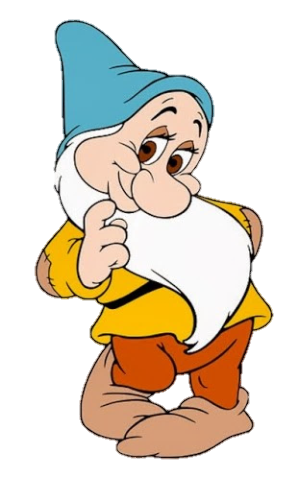 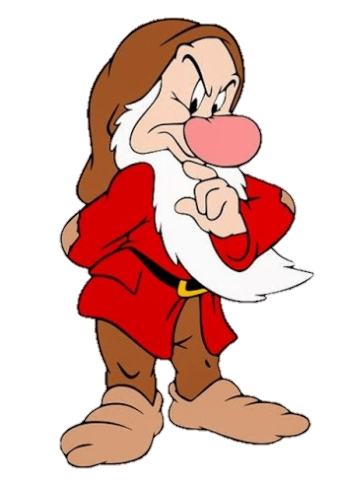 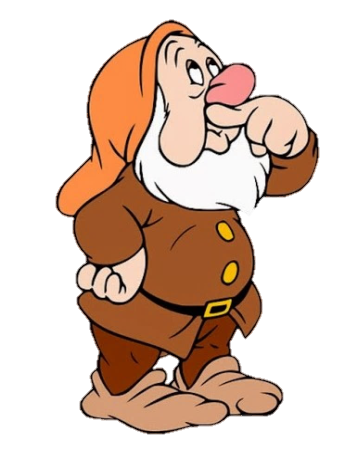 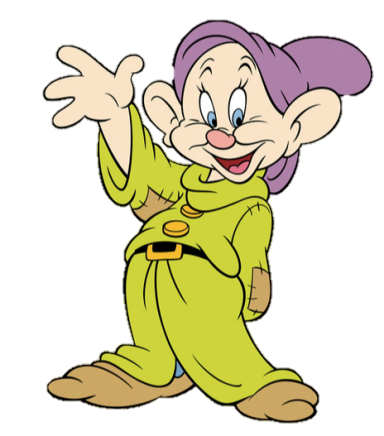 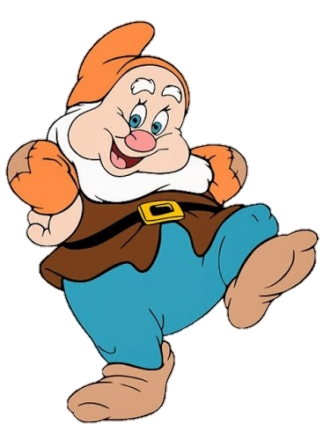 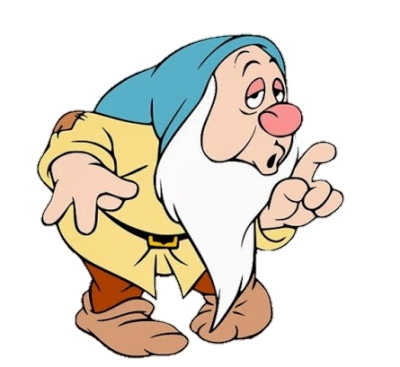 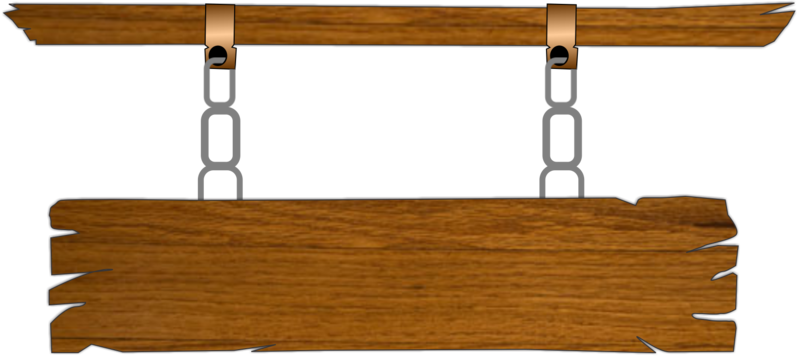 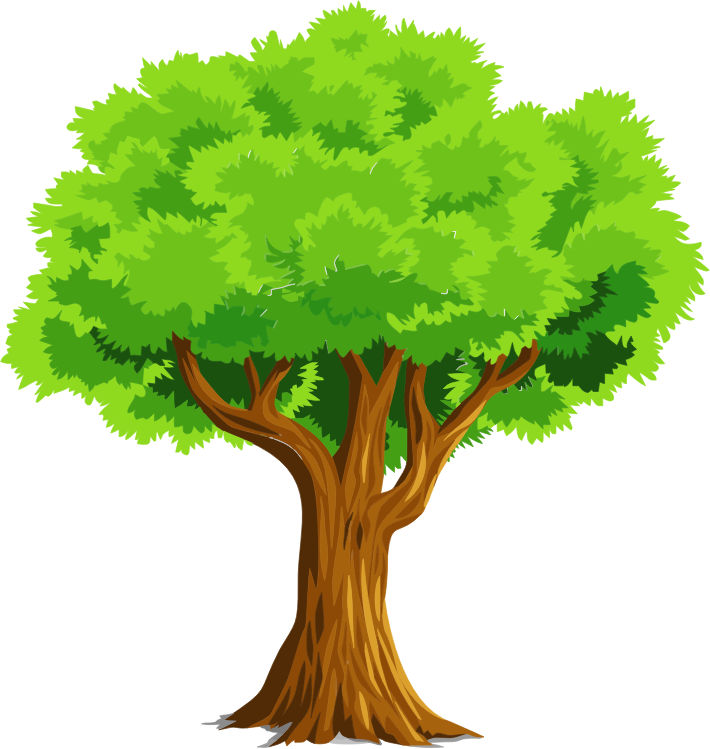 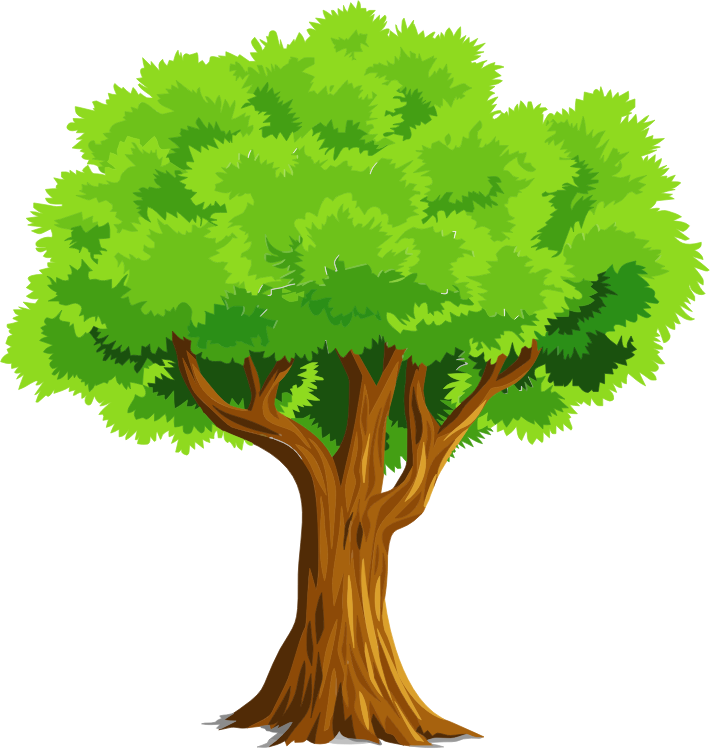 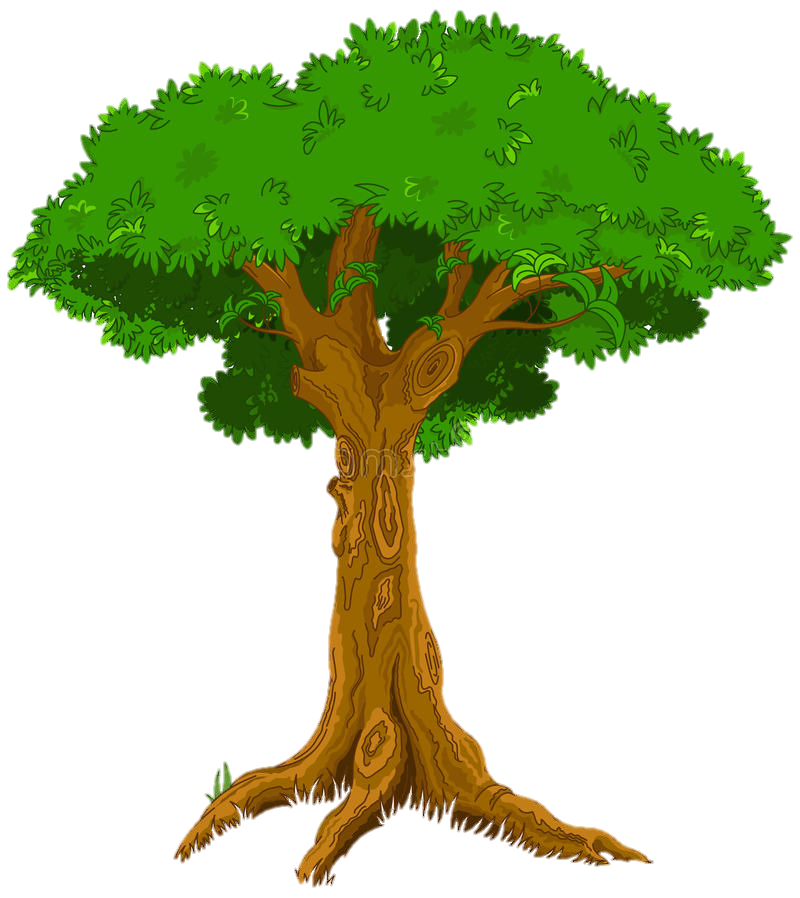 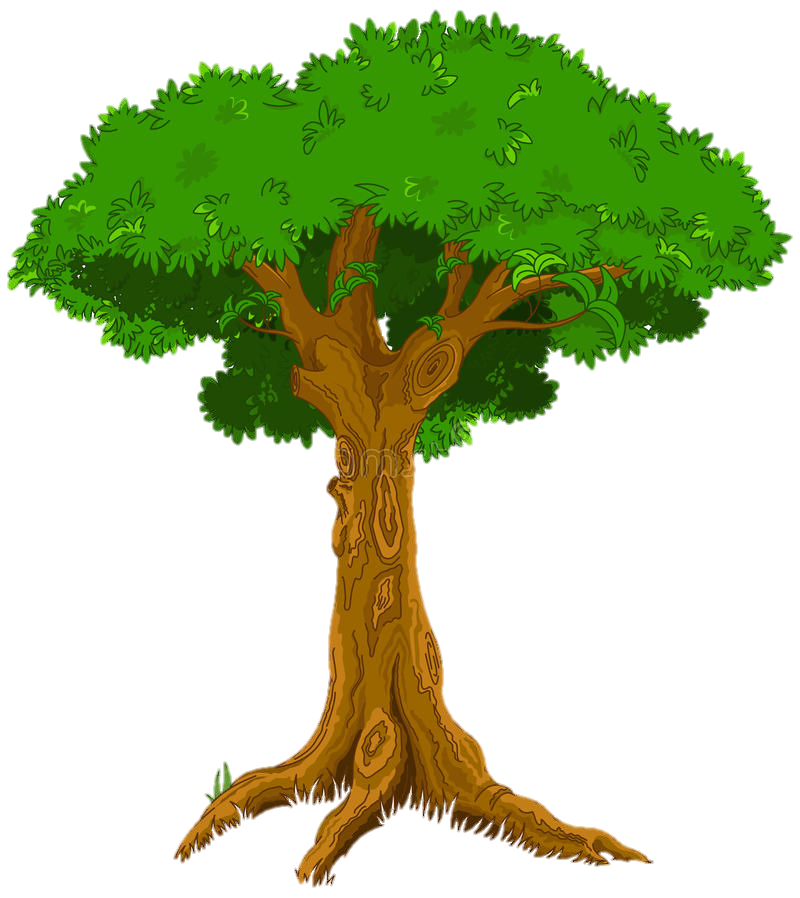 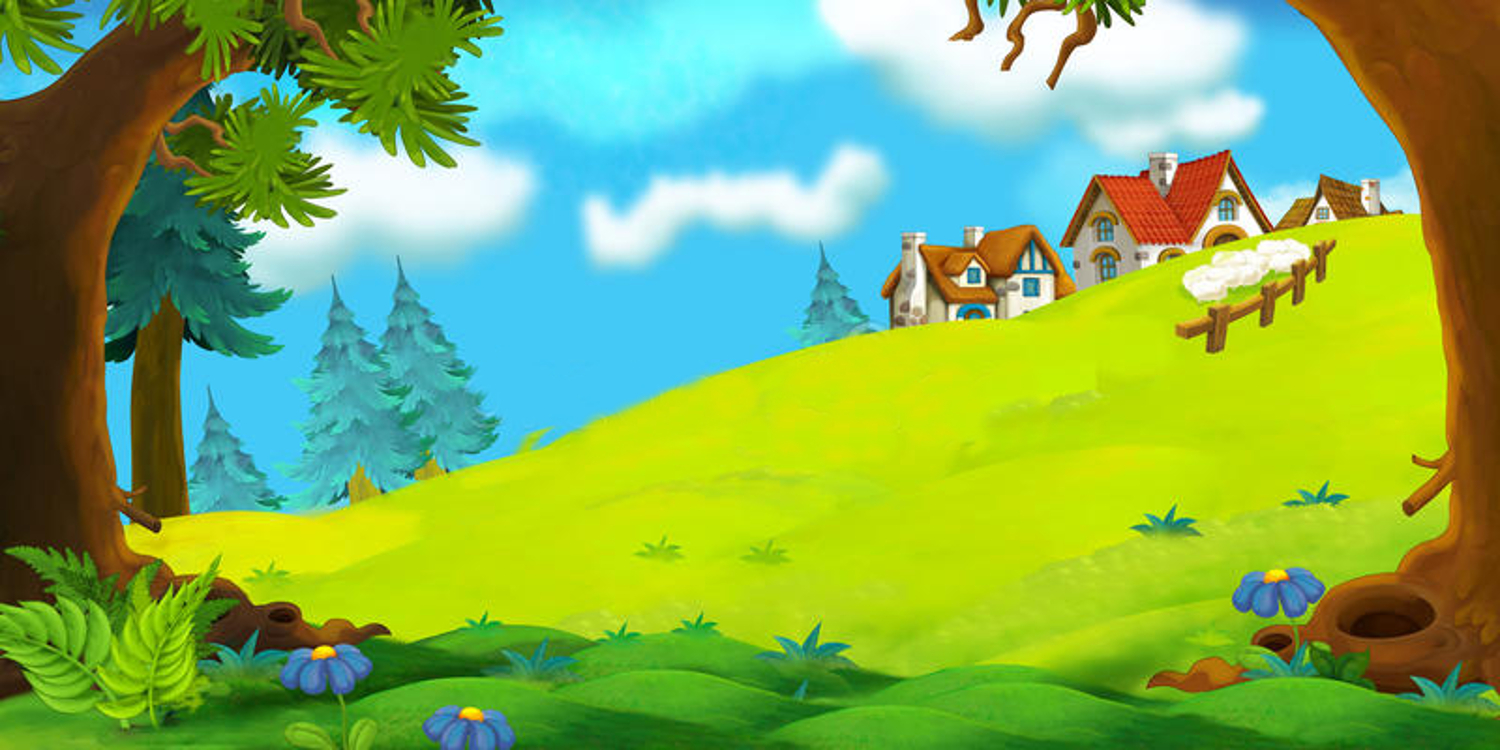 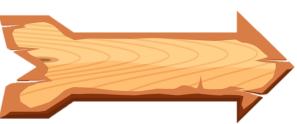 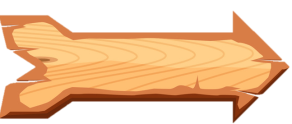 Câu 1
 Xác định phương thức biểu đạt chính của VB
A. Nghị luận
D. Biểu cảm
B. Thuyết minh
C. Tự sự
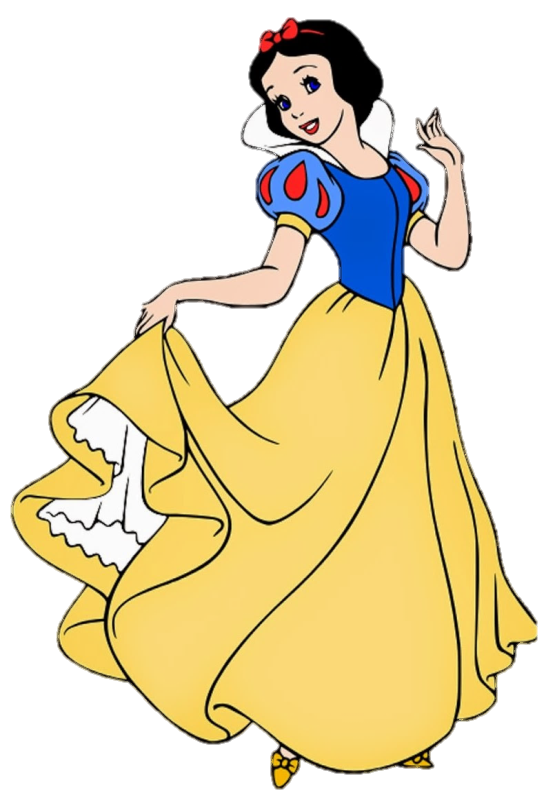 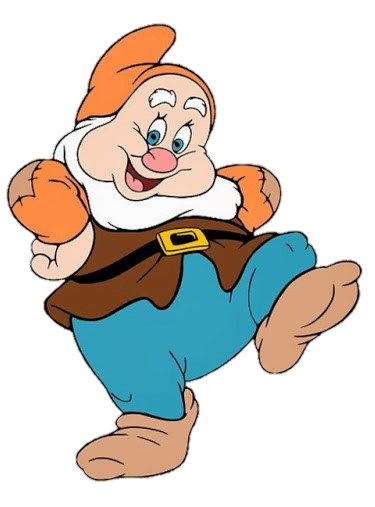 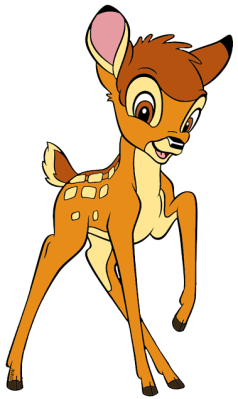 ĐÚNG RỒI
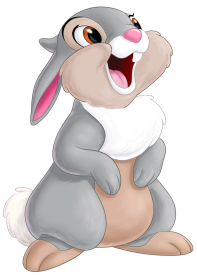 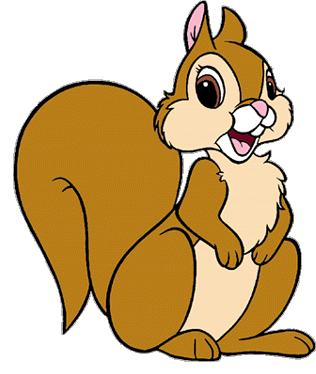 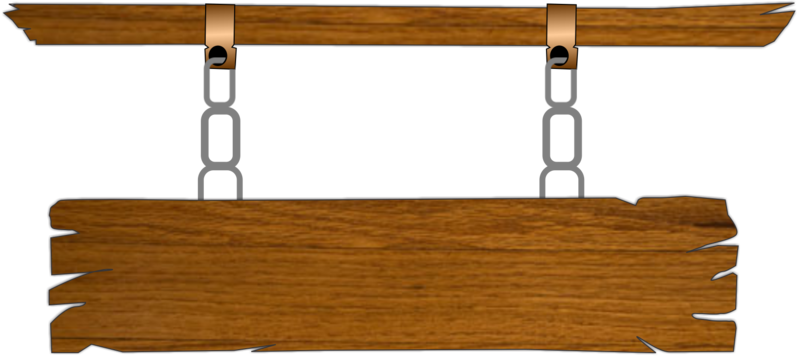 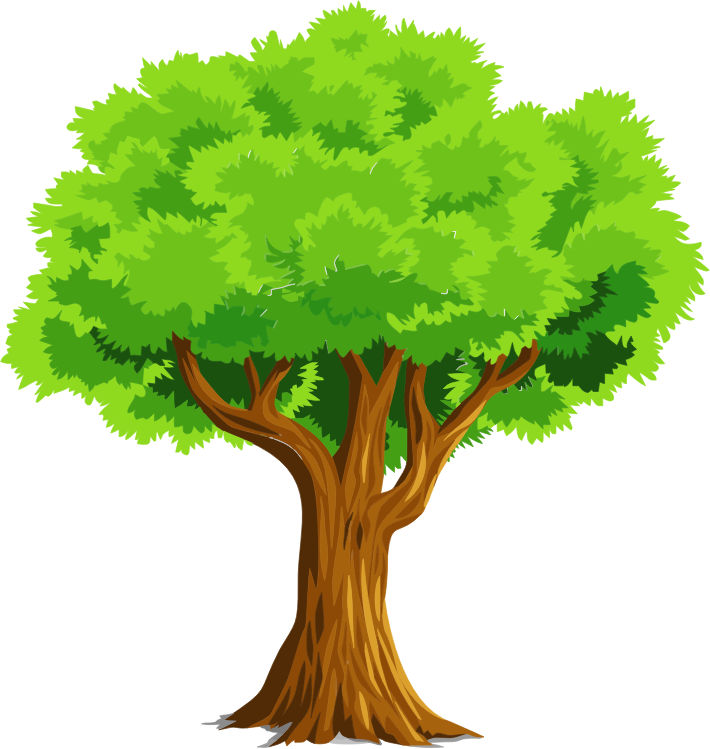 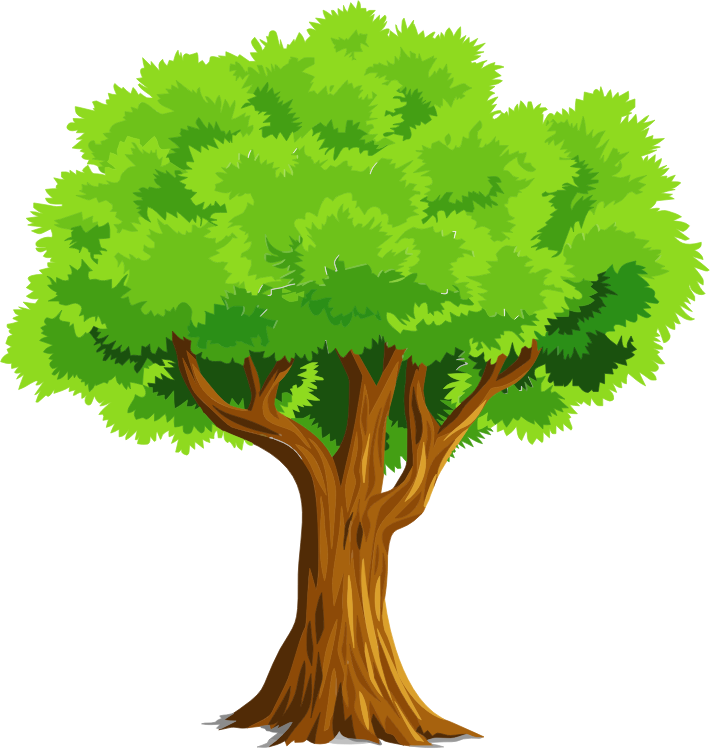 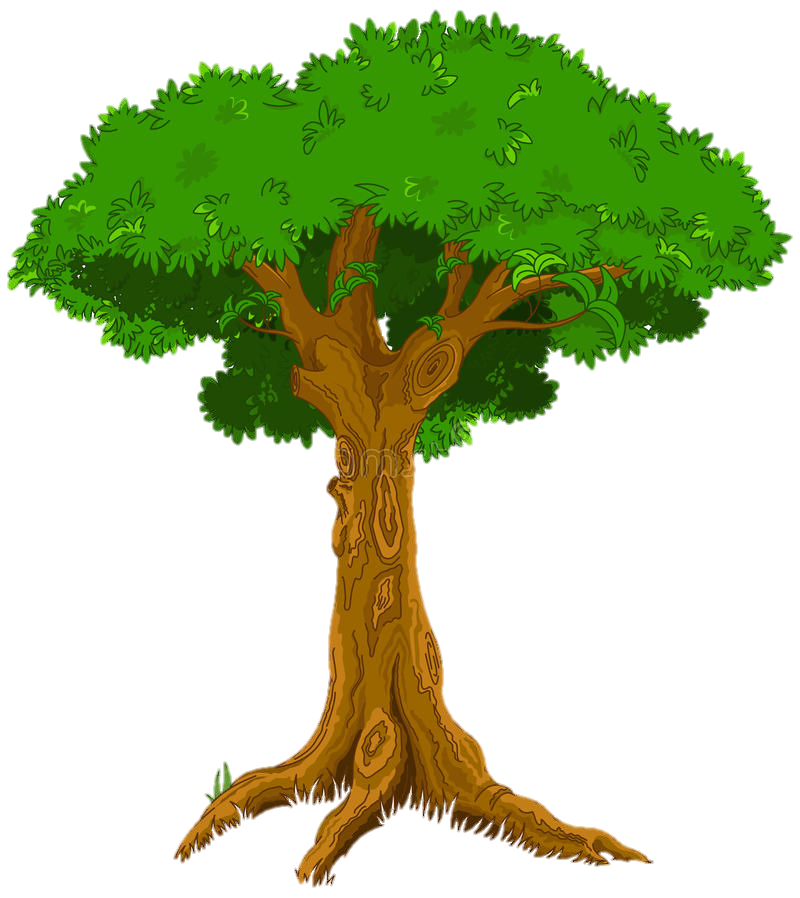 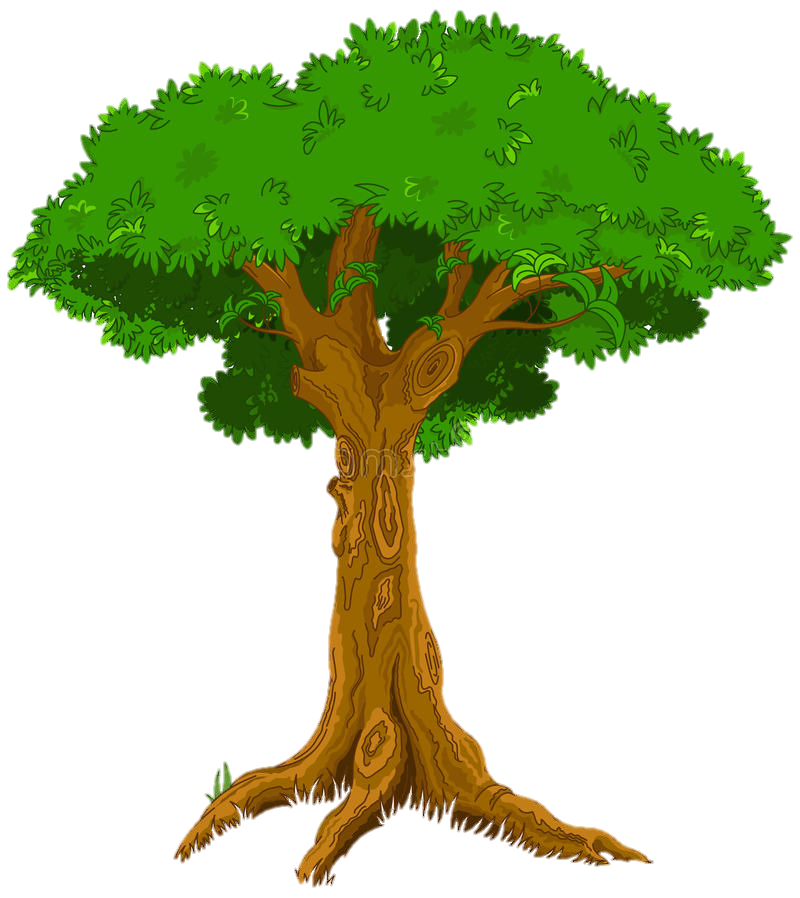 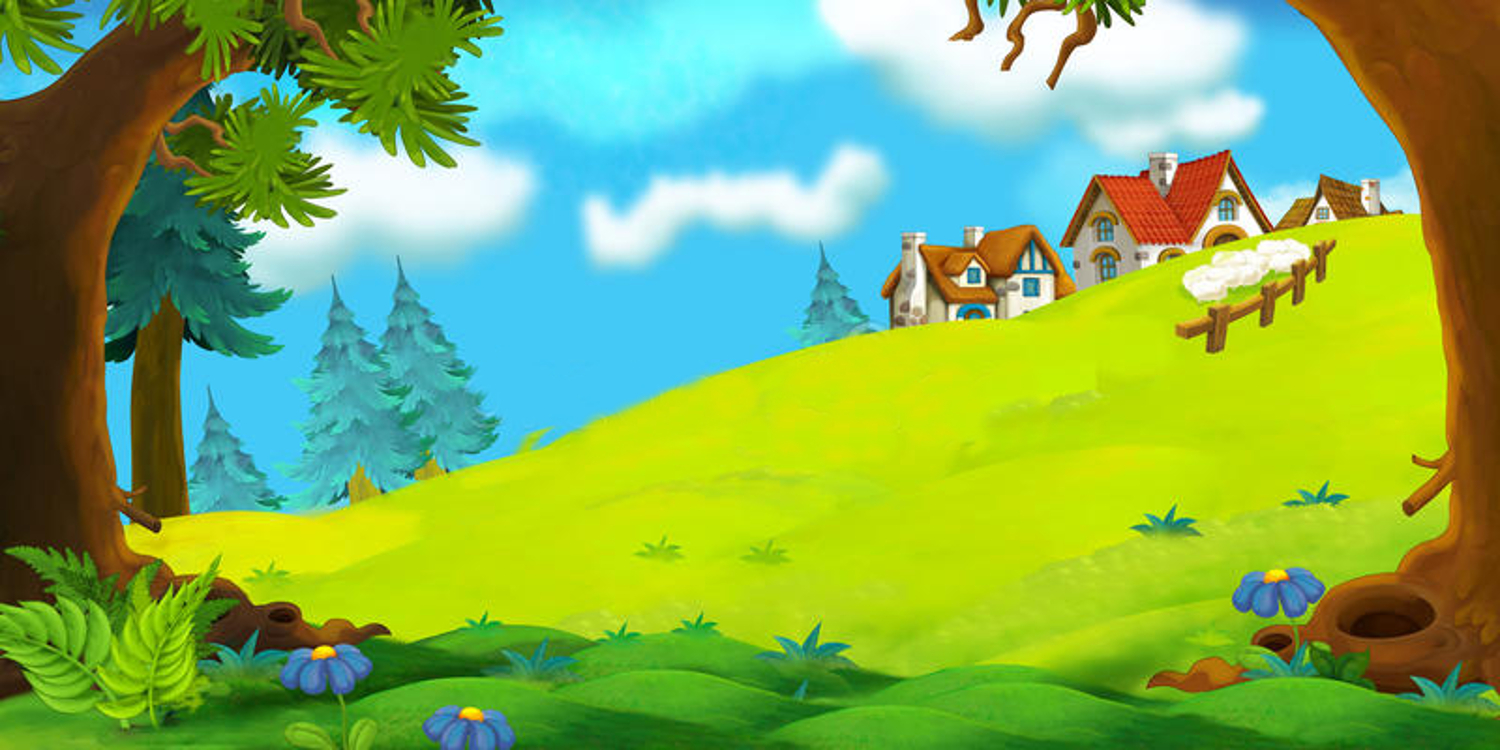 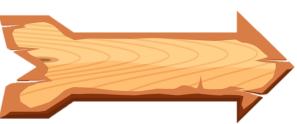 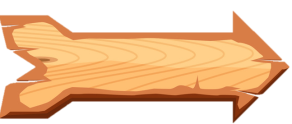 Câu 2. Đáp án nào đúng về nguồn trích dẫn của tài liệu
A. Trích từ một bài báo
D. Trích từ lời của một bài phát biểu
B. Trích từ một cuốn sách
C. Trích từ một cuốn nhật kí
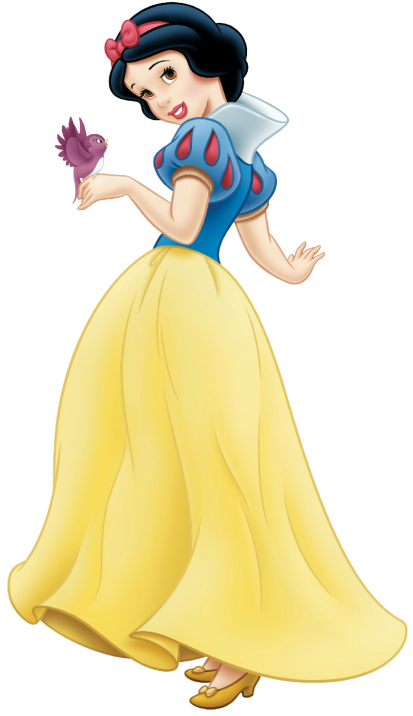 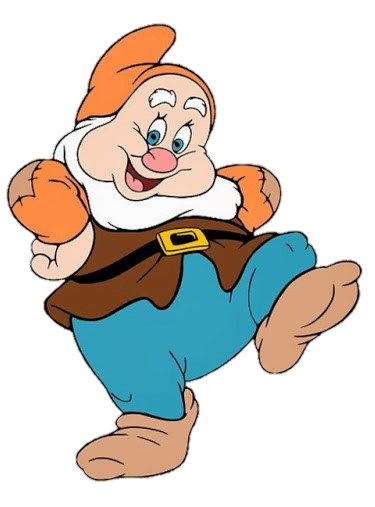 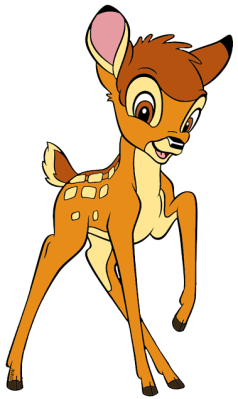 ĐÚNG RỒI
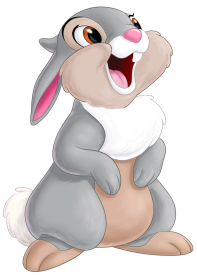 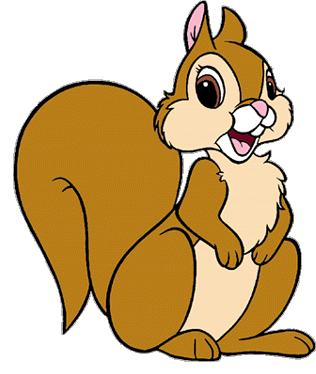 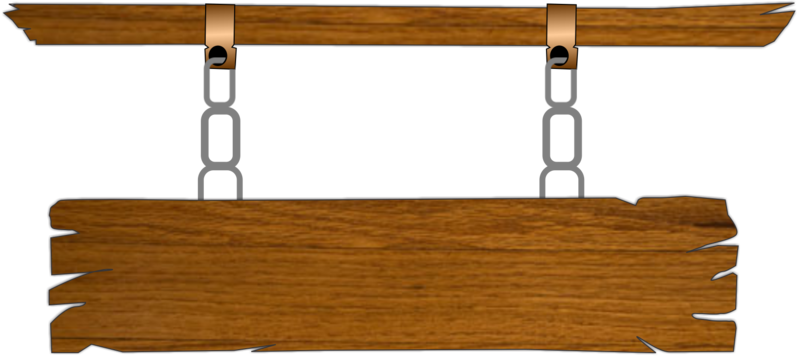 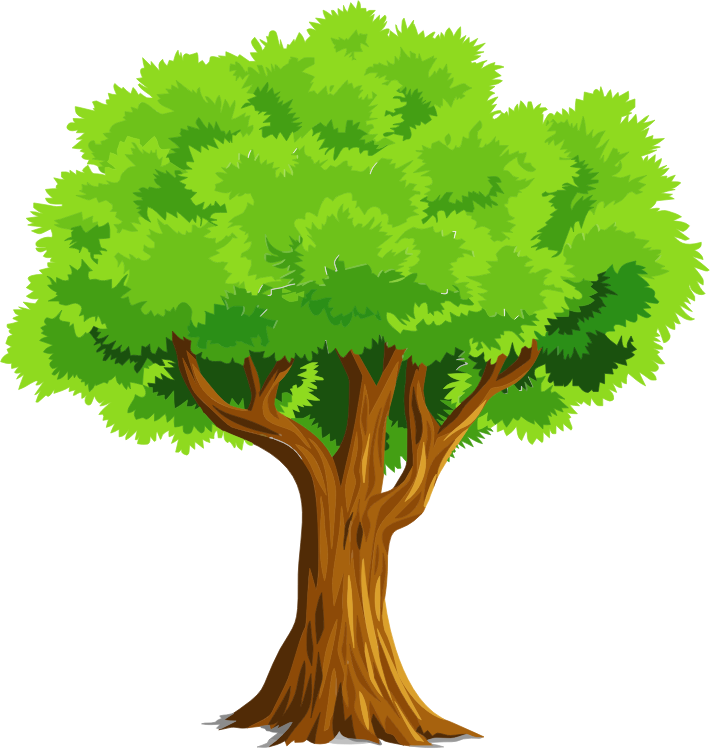 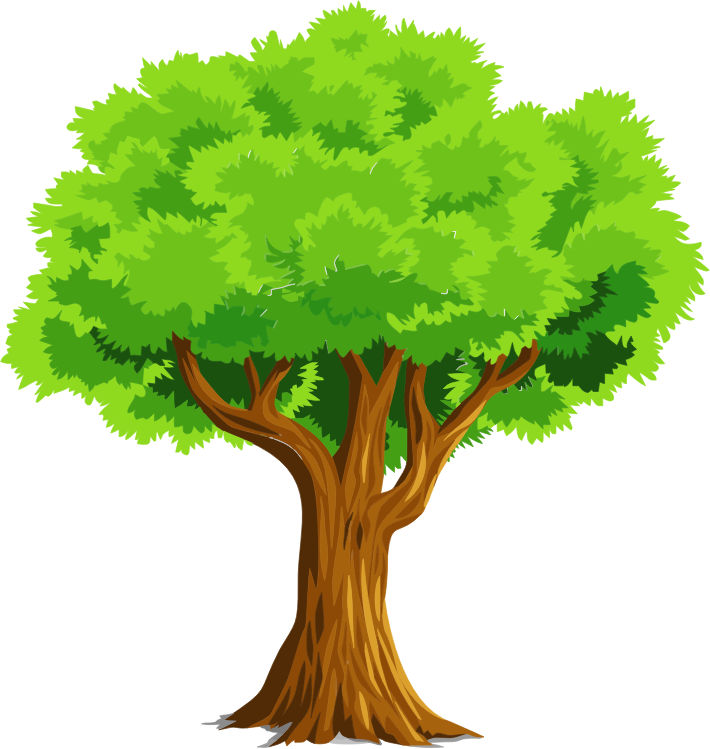 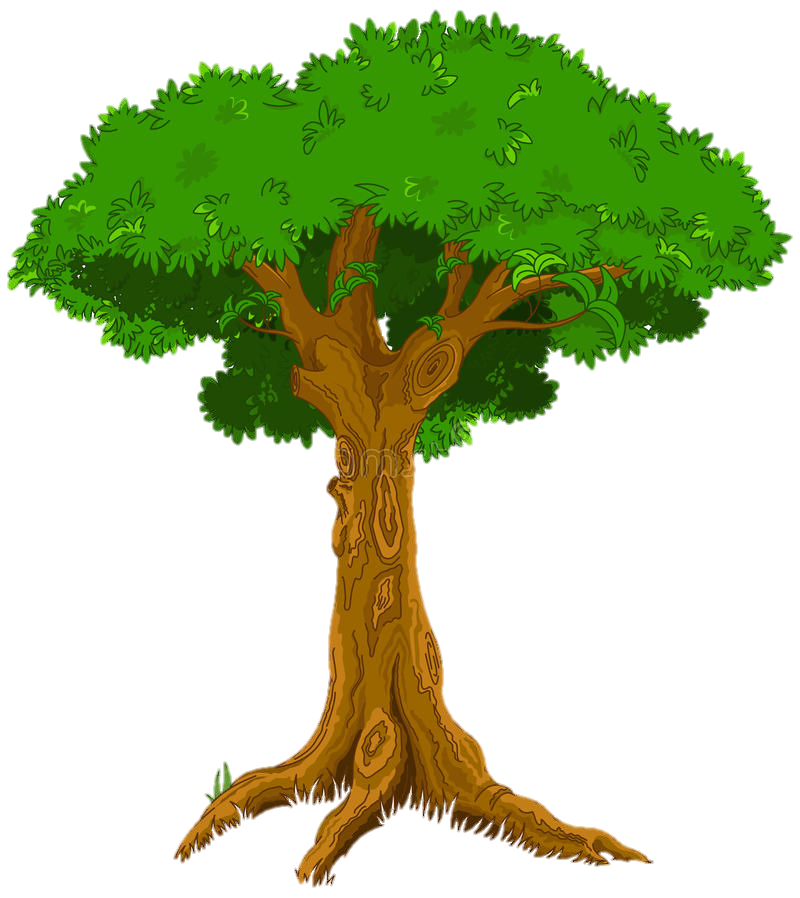 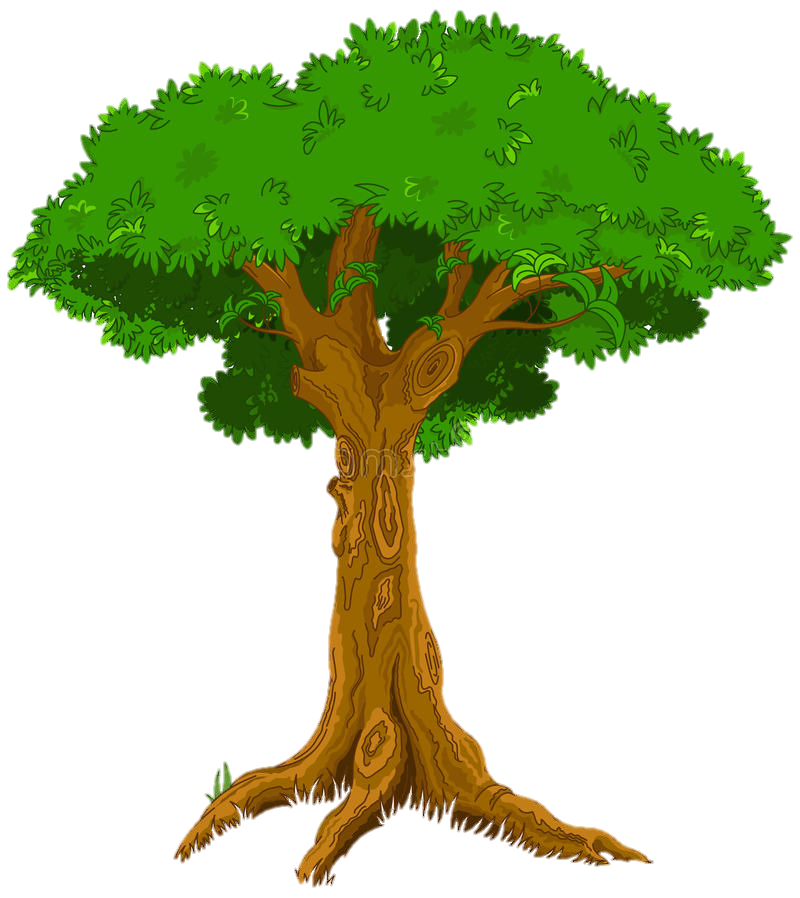 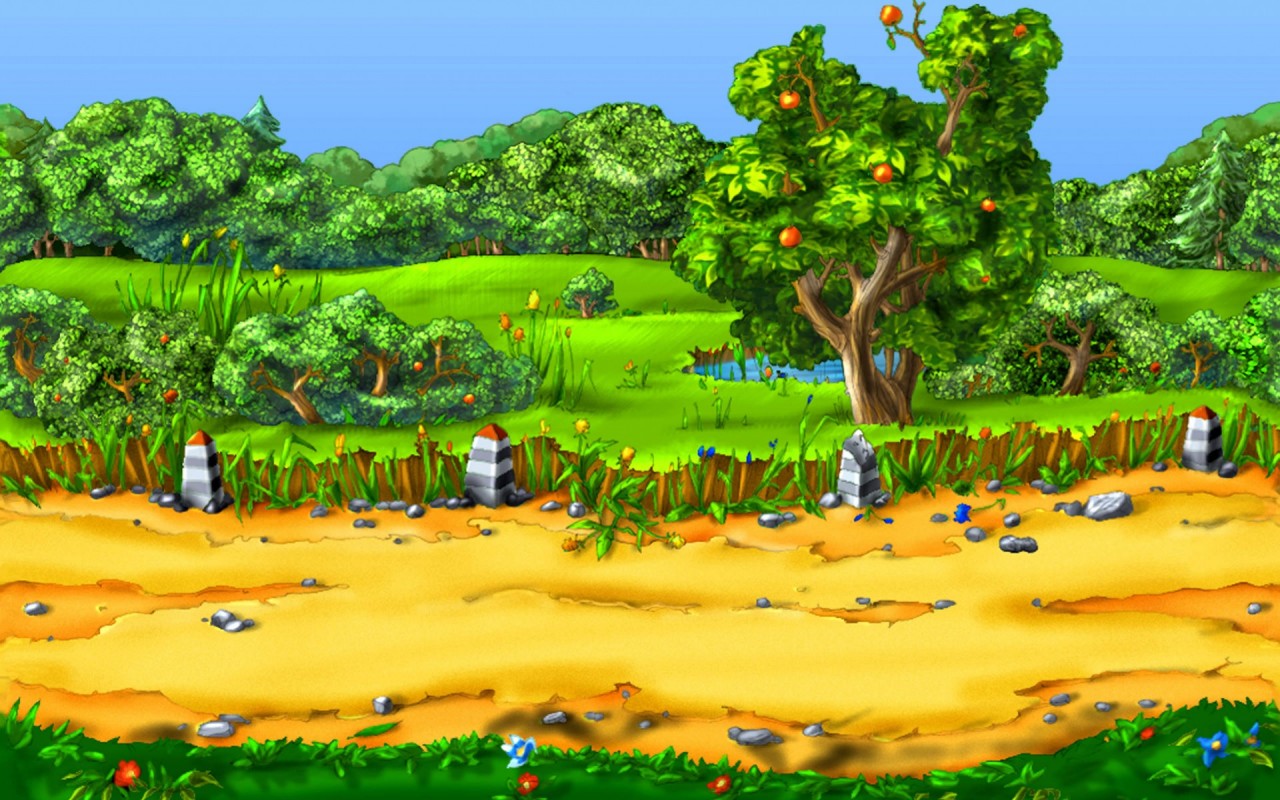 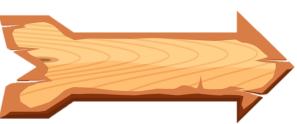 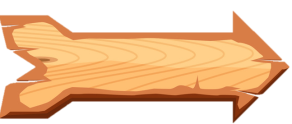 Câu 3. Xác định luận đề của văn bản
A. Bàn về lợi ích và thách thức của quá trình toàn cầu hoá.
D. Bàn về vai trò của mỗi quốc gia trong quá trình toàn cầu hoá
C. Bàn về sự dung hoà giữa giá trị truyền thống và hội nhập quốc tế đối với mỗi công dân toàn cầu.
B. Bàn về lợi ích và trách nhiệm của công dân toàn cầu.
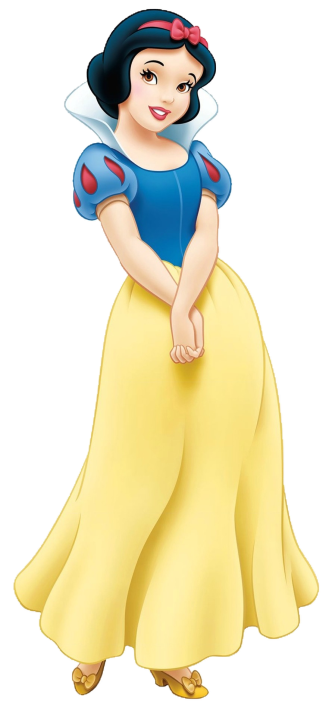 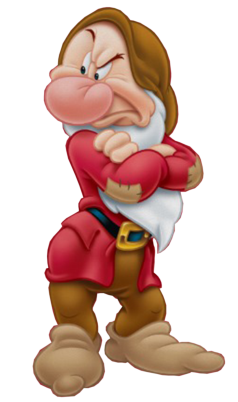 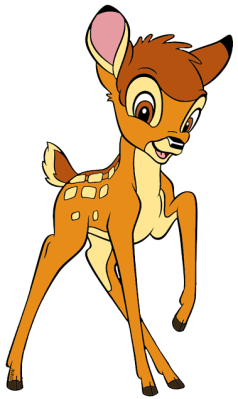 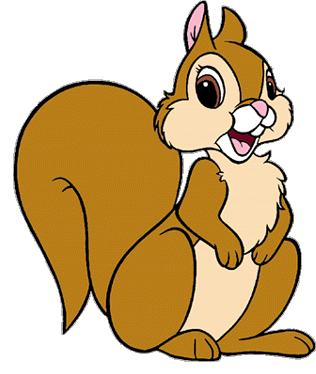 ĐÚNG RỒI
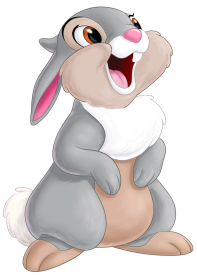 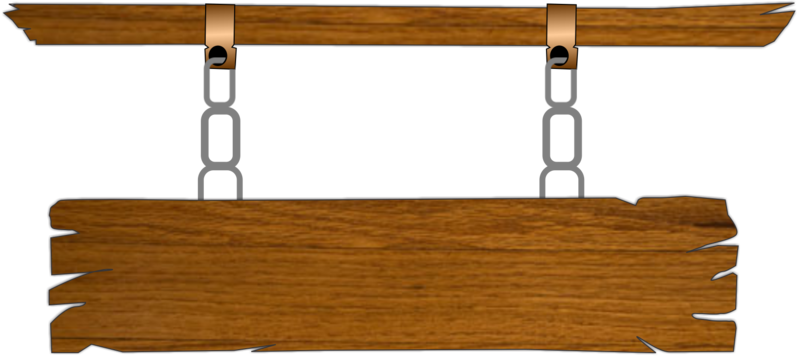 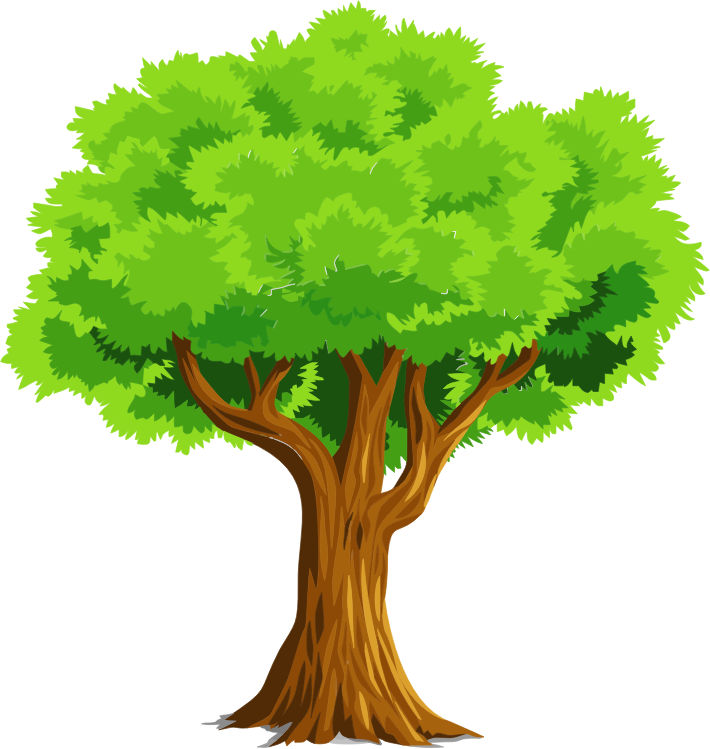 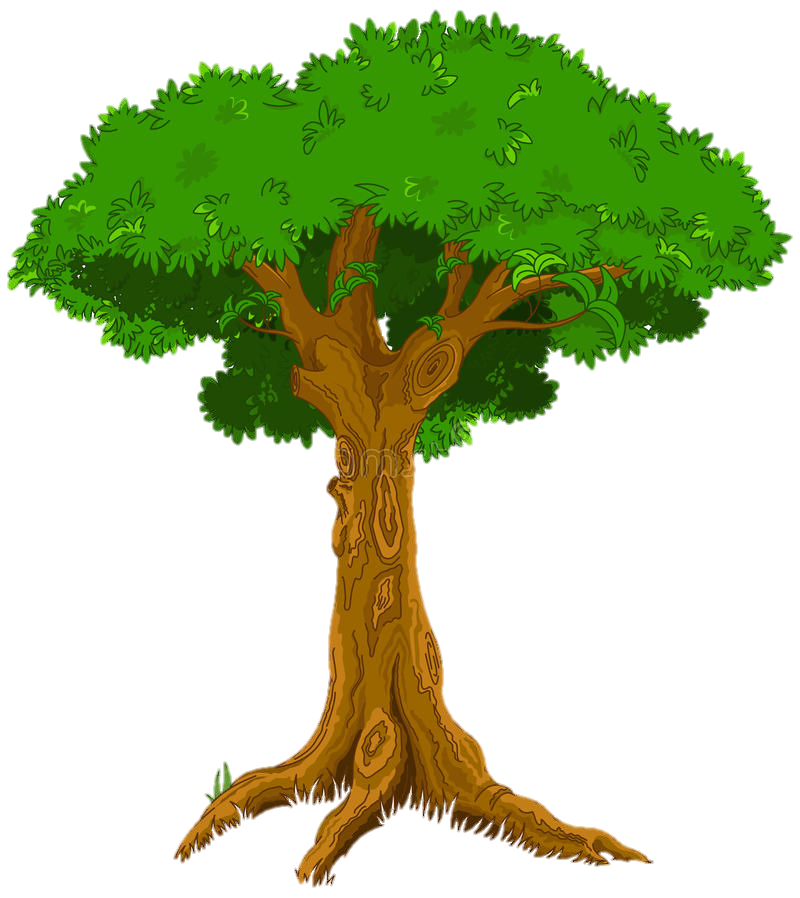 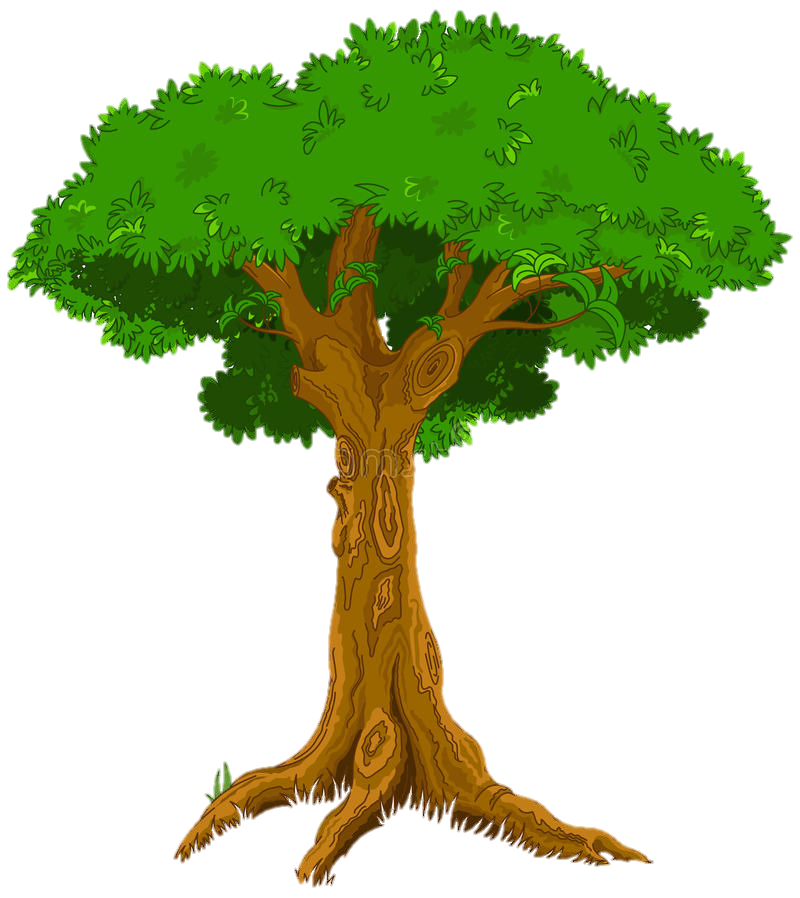 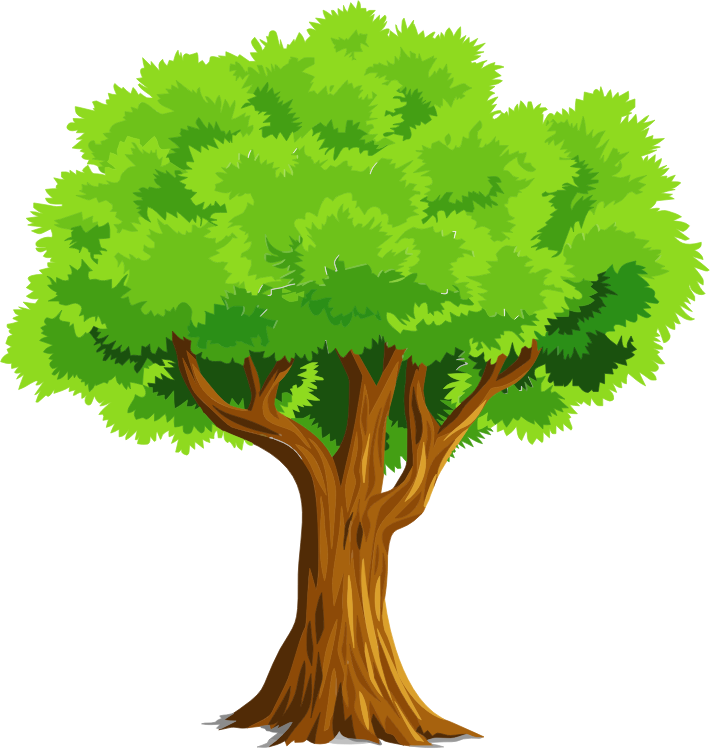 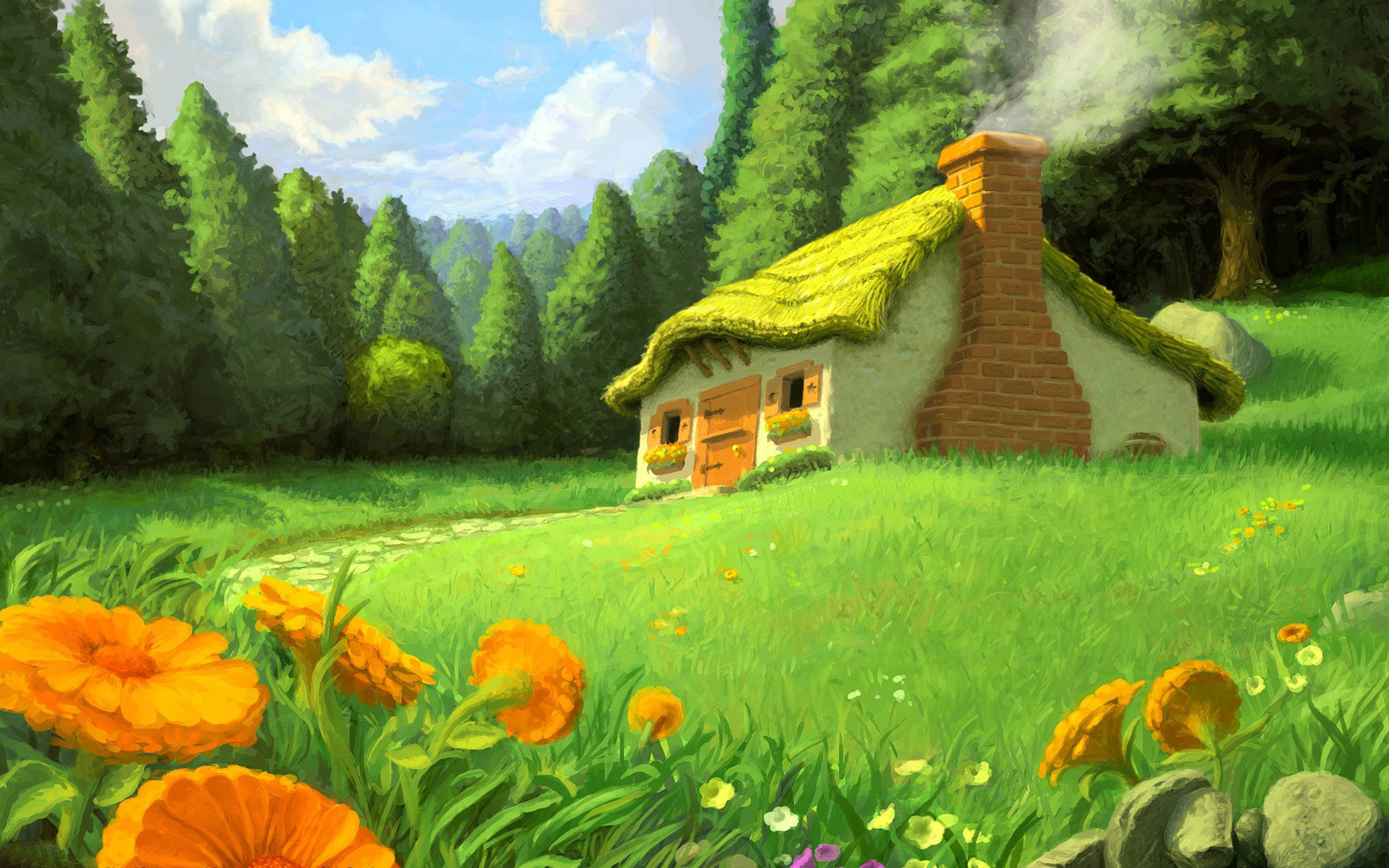 Câu 4. Theo văn bản, đặc trưng của toàn cầu hoá là gì?
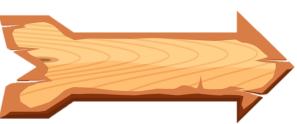 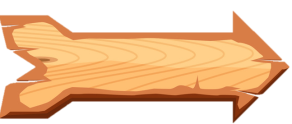 A. Khi mỗi người nói “tôi là công dân toàn cầu”, nghĩa là những việc anh ta đã và đang làm góp phần tạo nên một thế giới tốt đẹp hơn.
B. Sự đón nhận và trân trọng đóng góp của tất cả các dân tộc trong bản hoà ca.
D. Mỗi quốc gia tự phát triển bản sắc văn hoá của nước mình
C. Mỗi dân tộc giữ gìn bản sắc văn hoá của riêng mình.
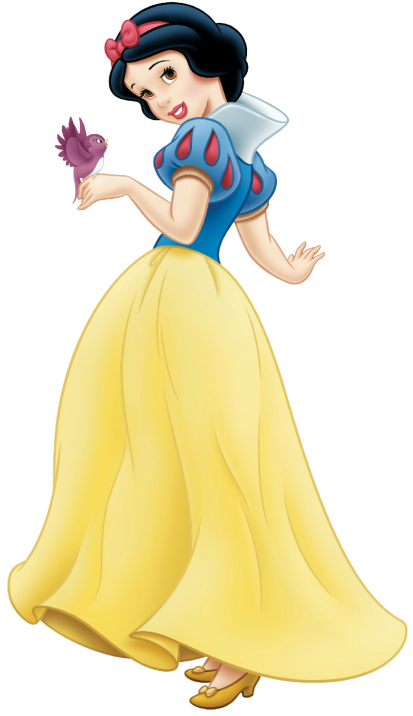 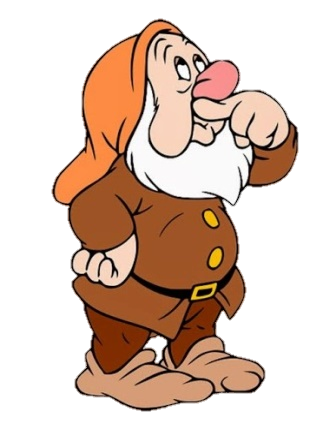 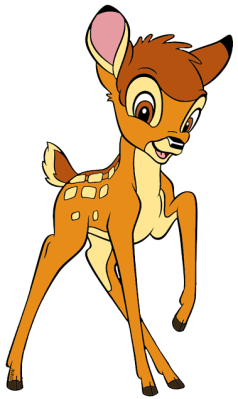 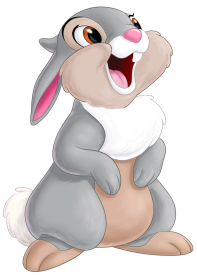 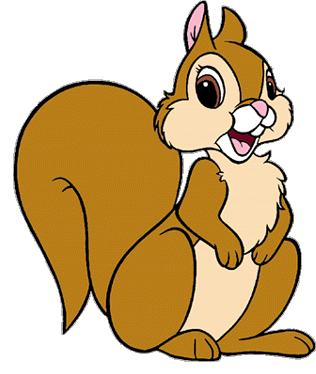 ĐÚNG RỒI
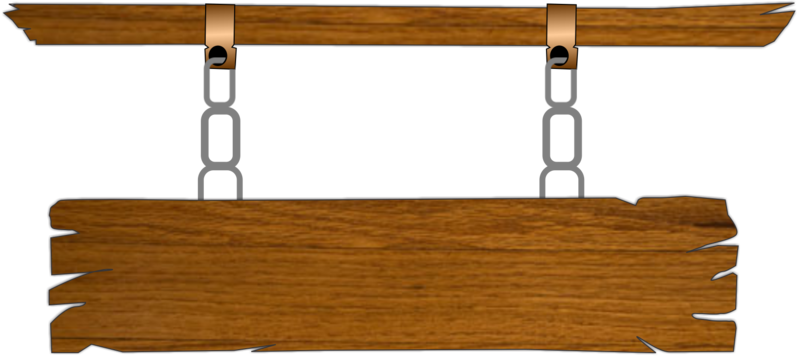 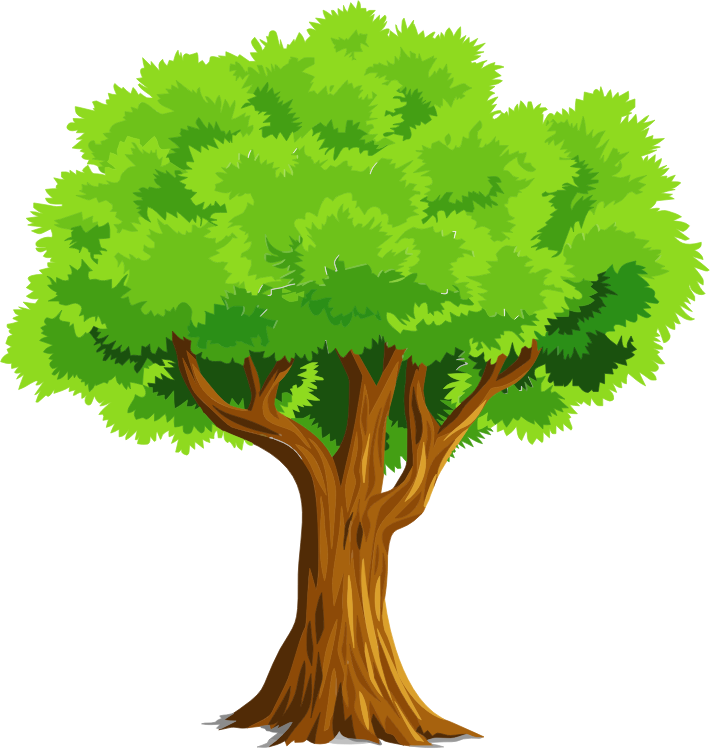 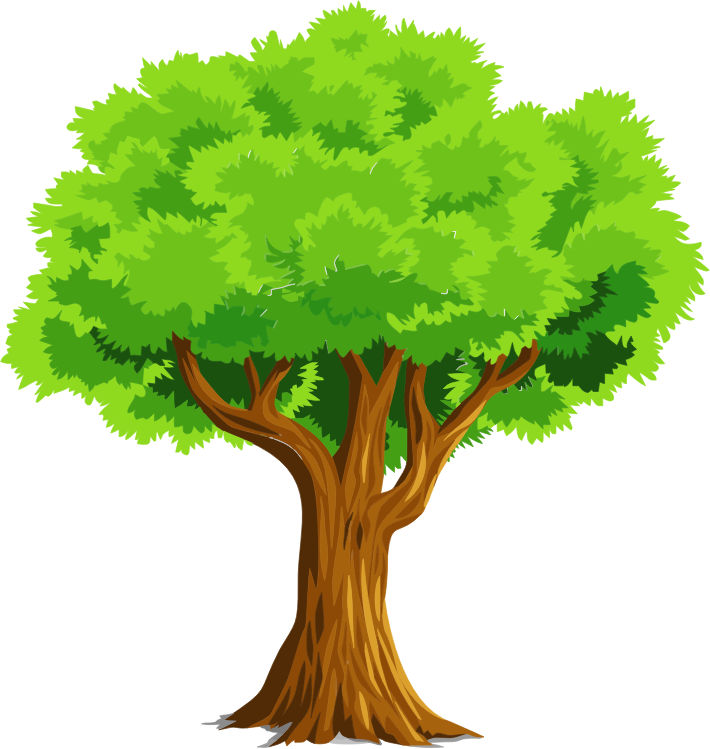 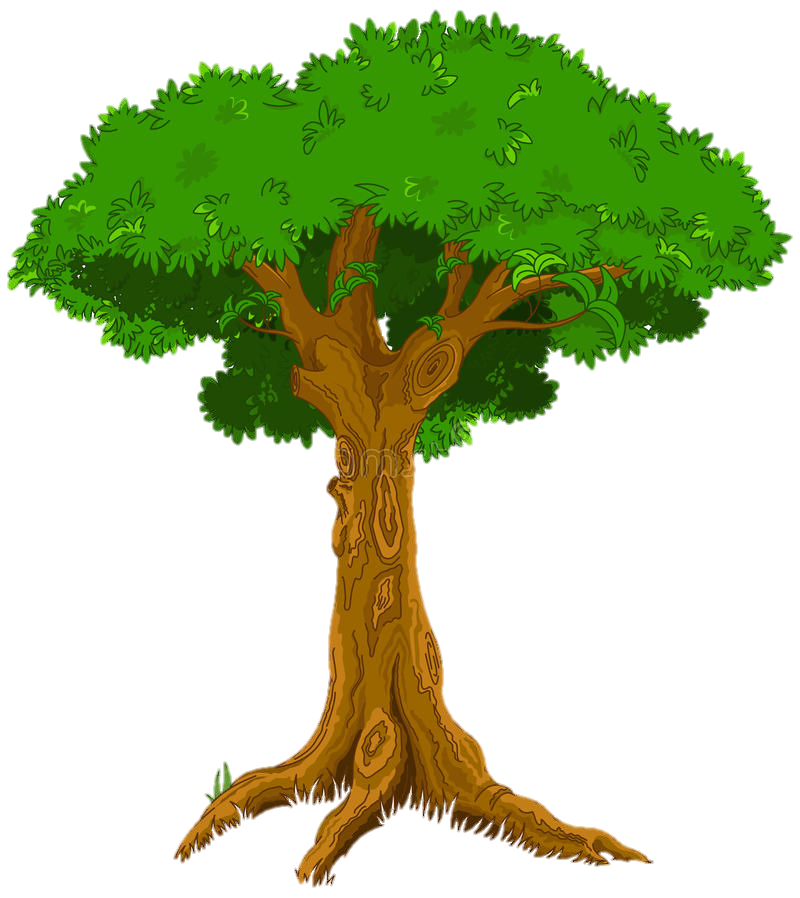 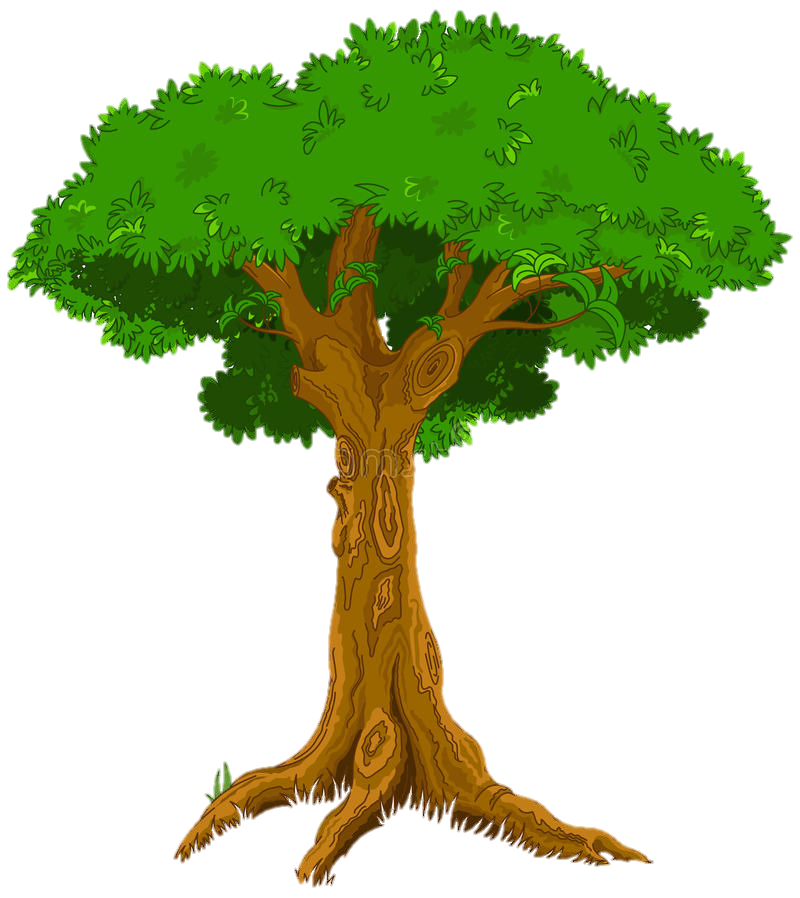 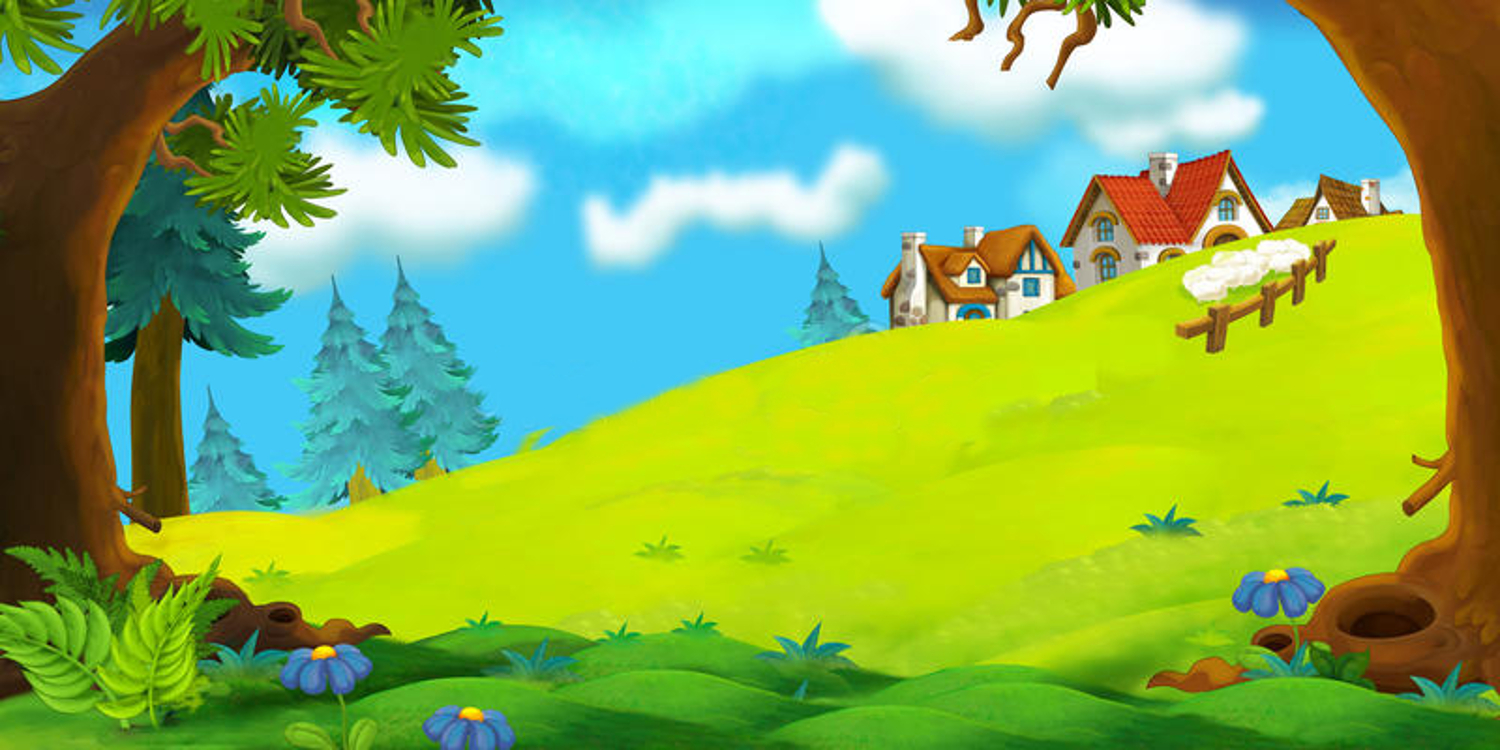 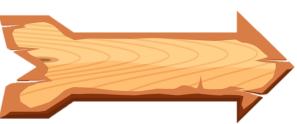 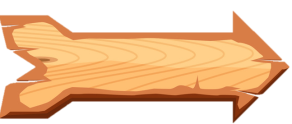 Câu 5. Trong VB, thái độ của tác giả như thế nào khi đứng trước ý kiến: khi “thế giới phẳng”, các nền văn hoá giao thoa sẽ dần hoà lẫn với nhau, mỗi người đều giống hệt nhau và mất đi văn hoá đặc trưng của dân tộc mình?
A. Đồng tình, cho rằng đúng
D. Không bộc lộ thái độ gì
B. Không đồng tình, cho rằng không đúng
C. Đồng tình một phần
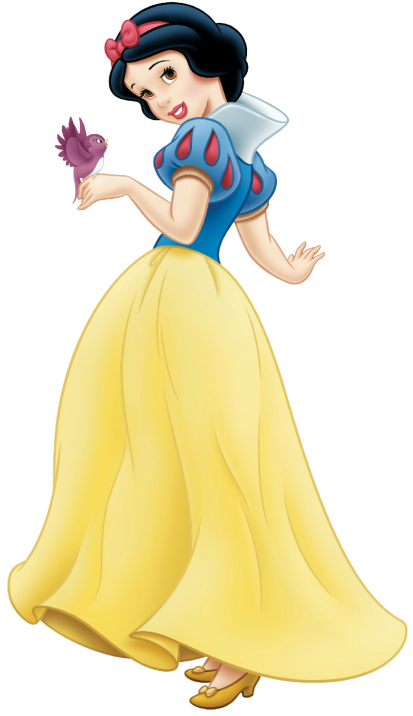 ĐÚNG RỒI
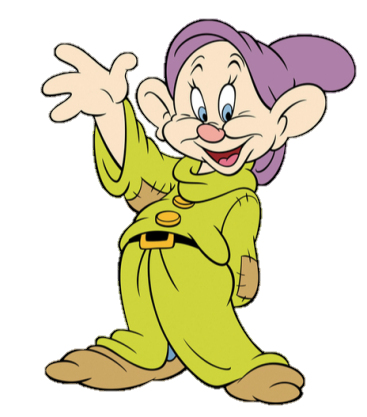 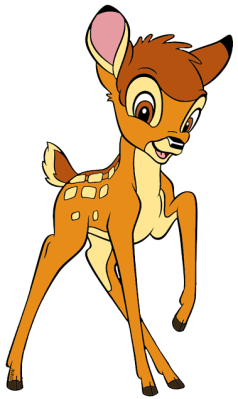 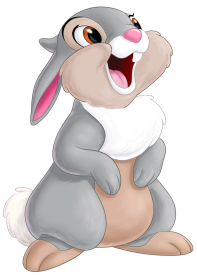 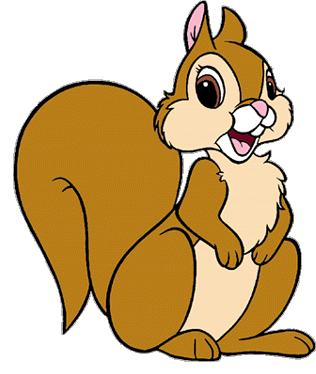 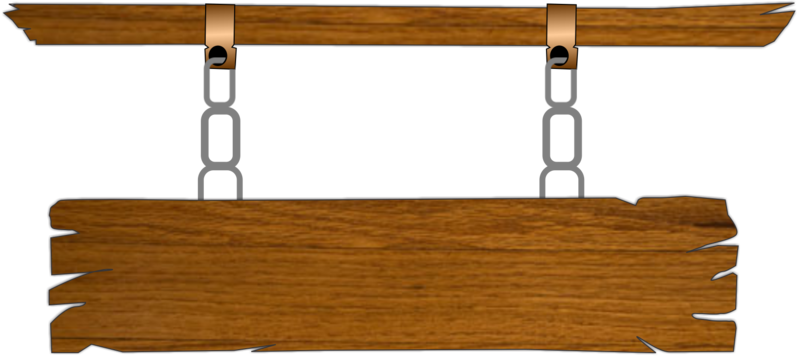 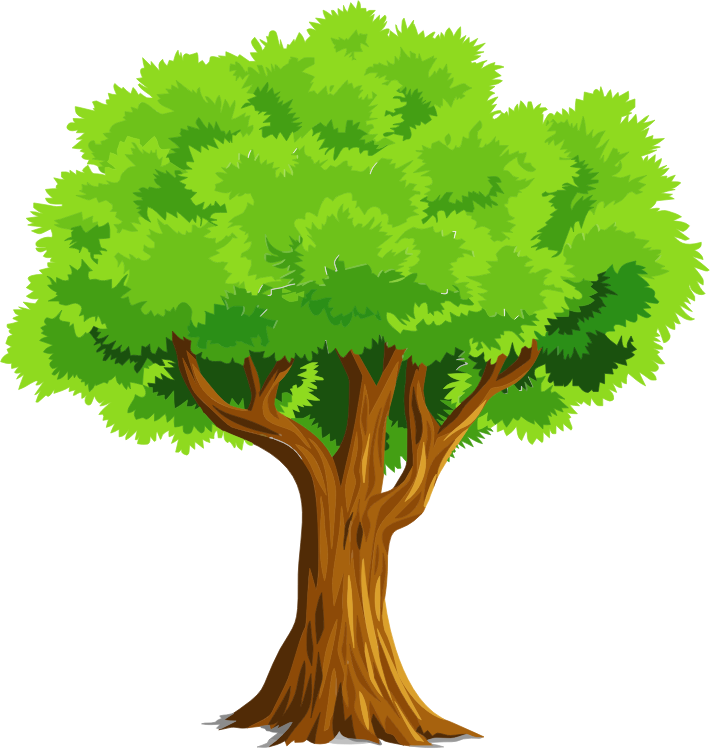 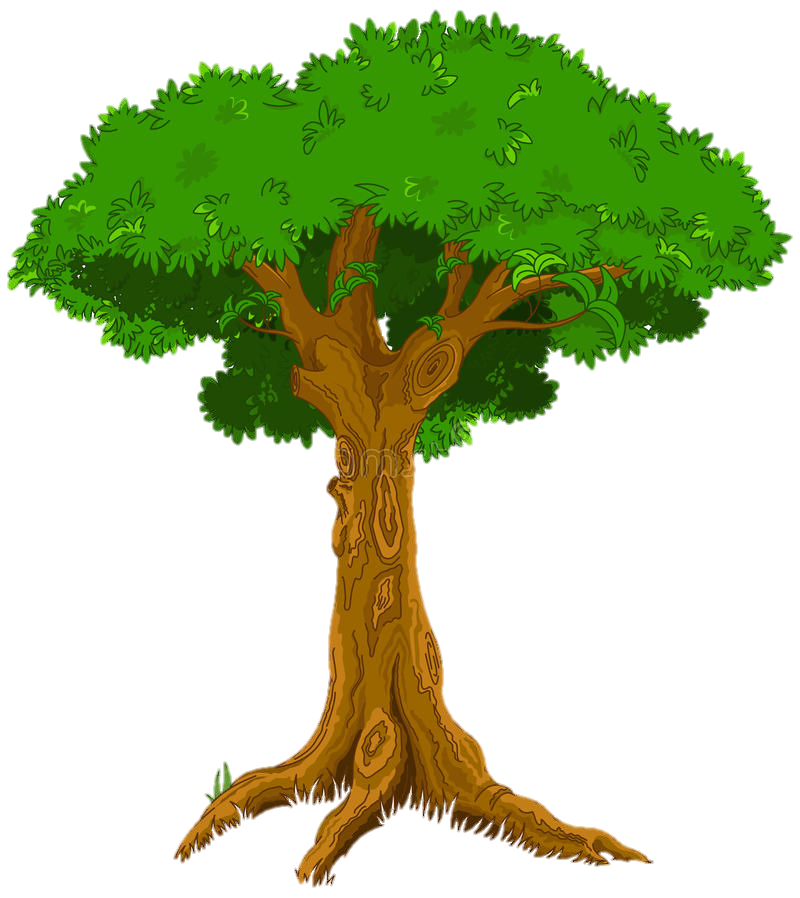 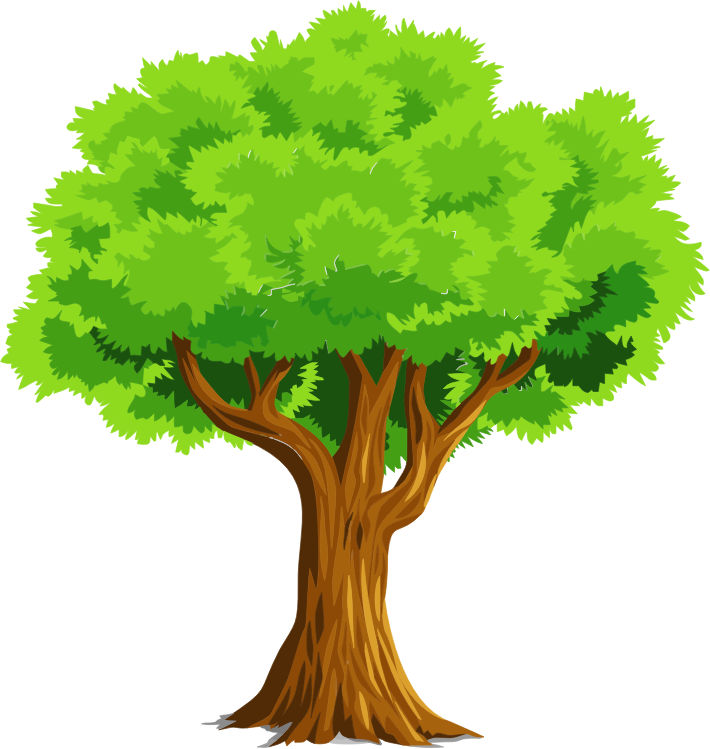 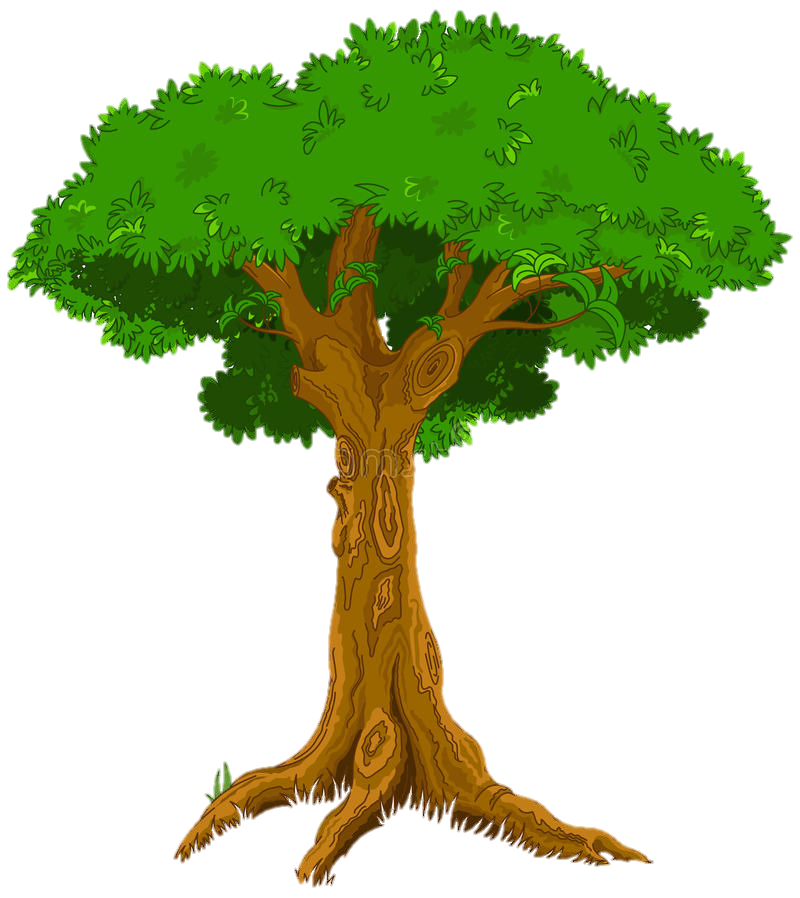 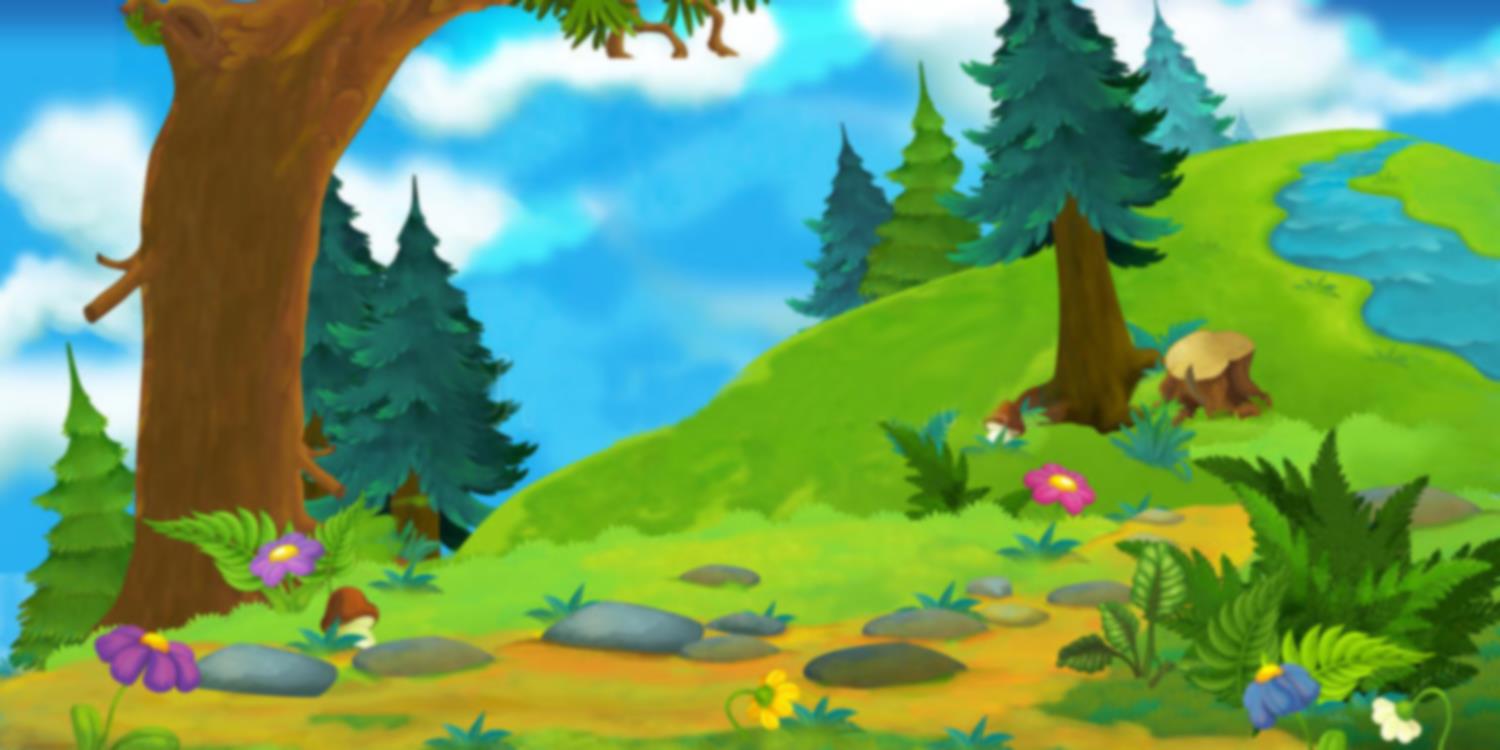 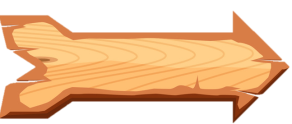 Câu 6. Quốc gia nào sau đây không được nhắc tới trong dẫn chứng của tác giả
A. Trung Quốc
D. Việt Nam
B. Đức
C. Hà Lan
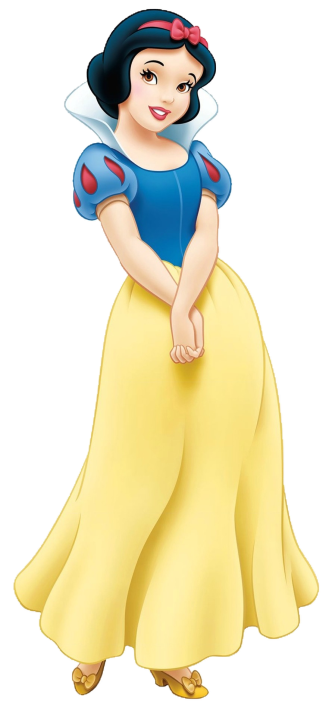 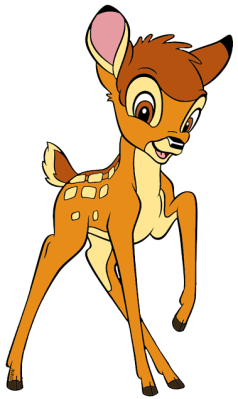 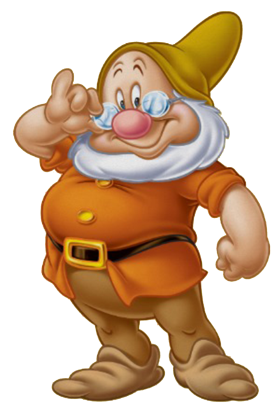 ĐÚNG RỒI
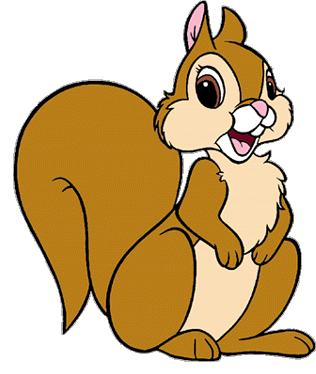 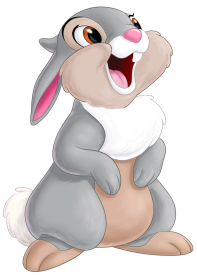 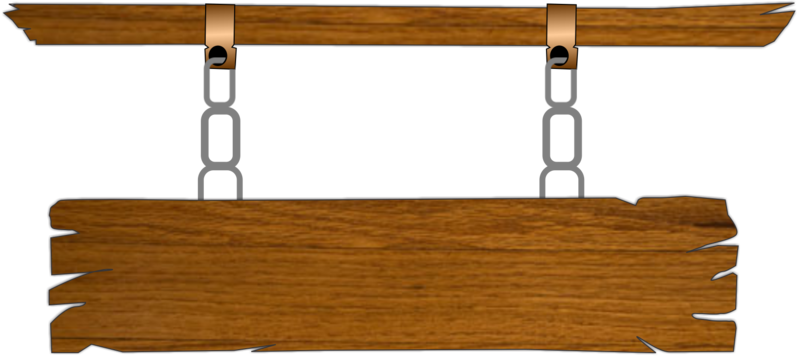 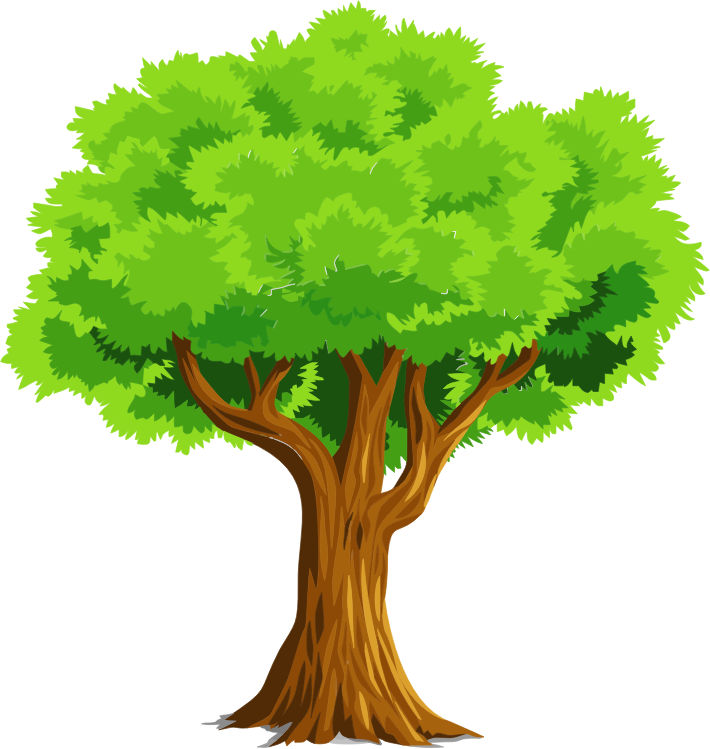 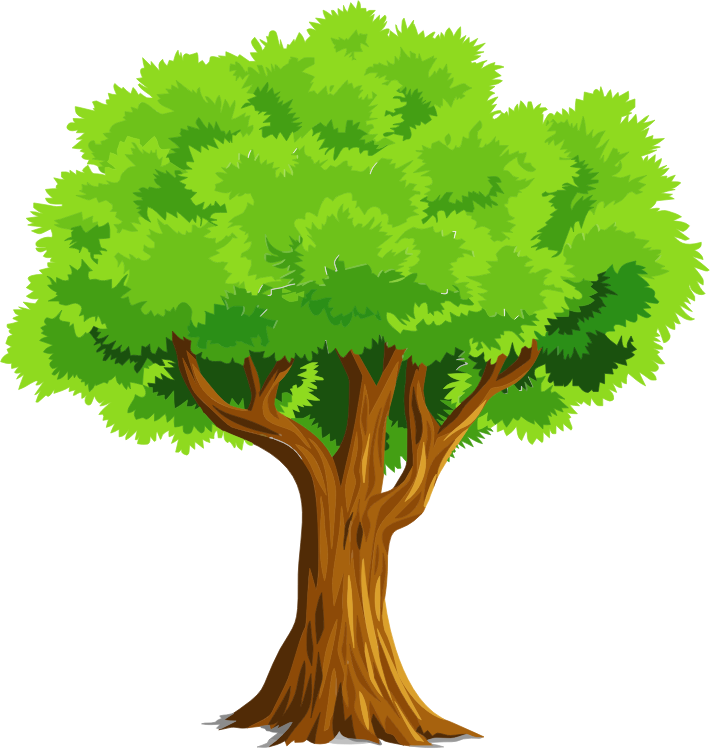 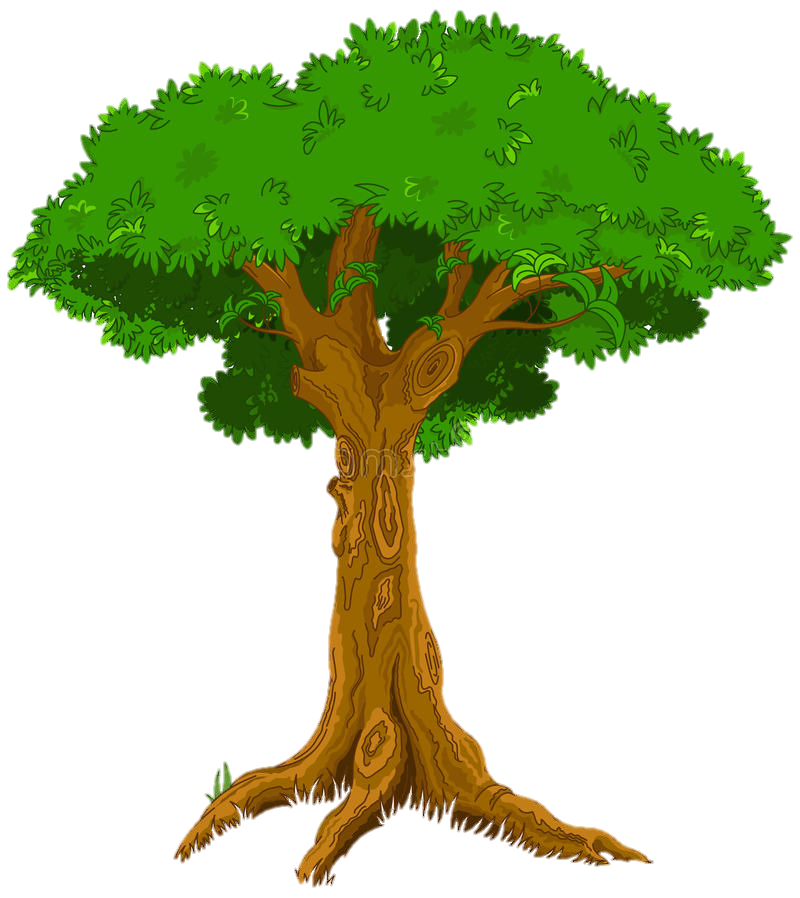 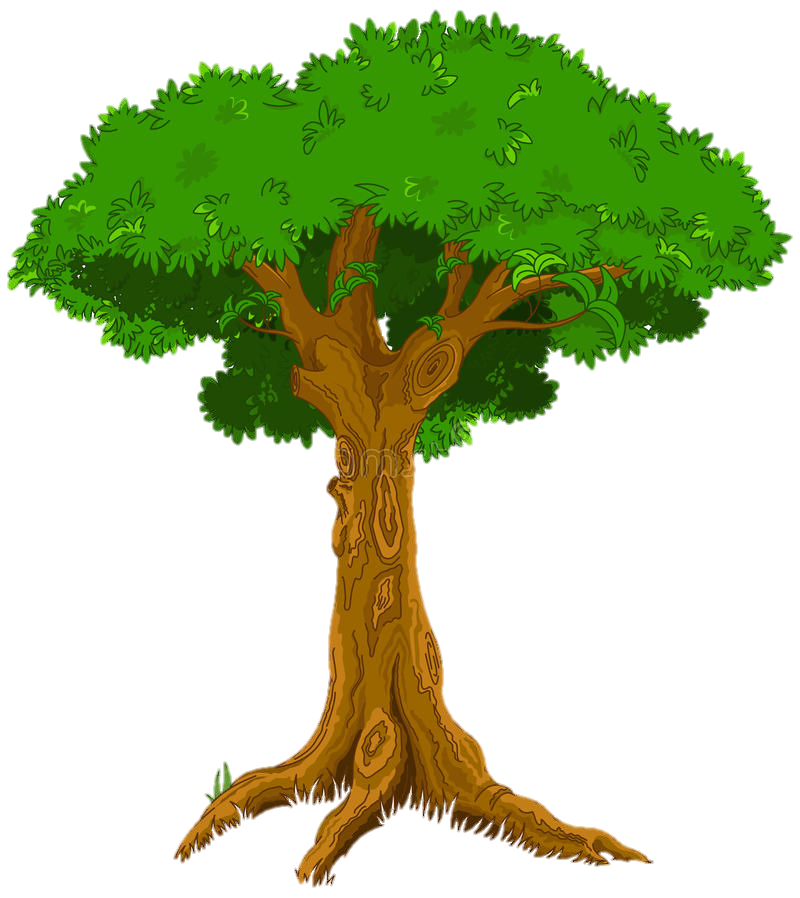 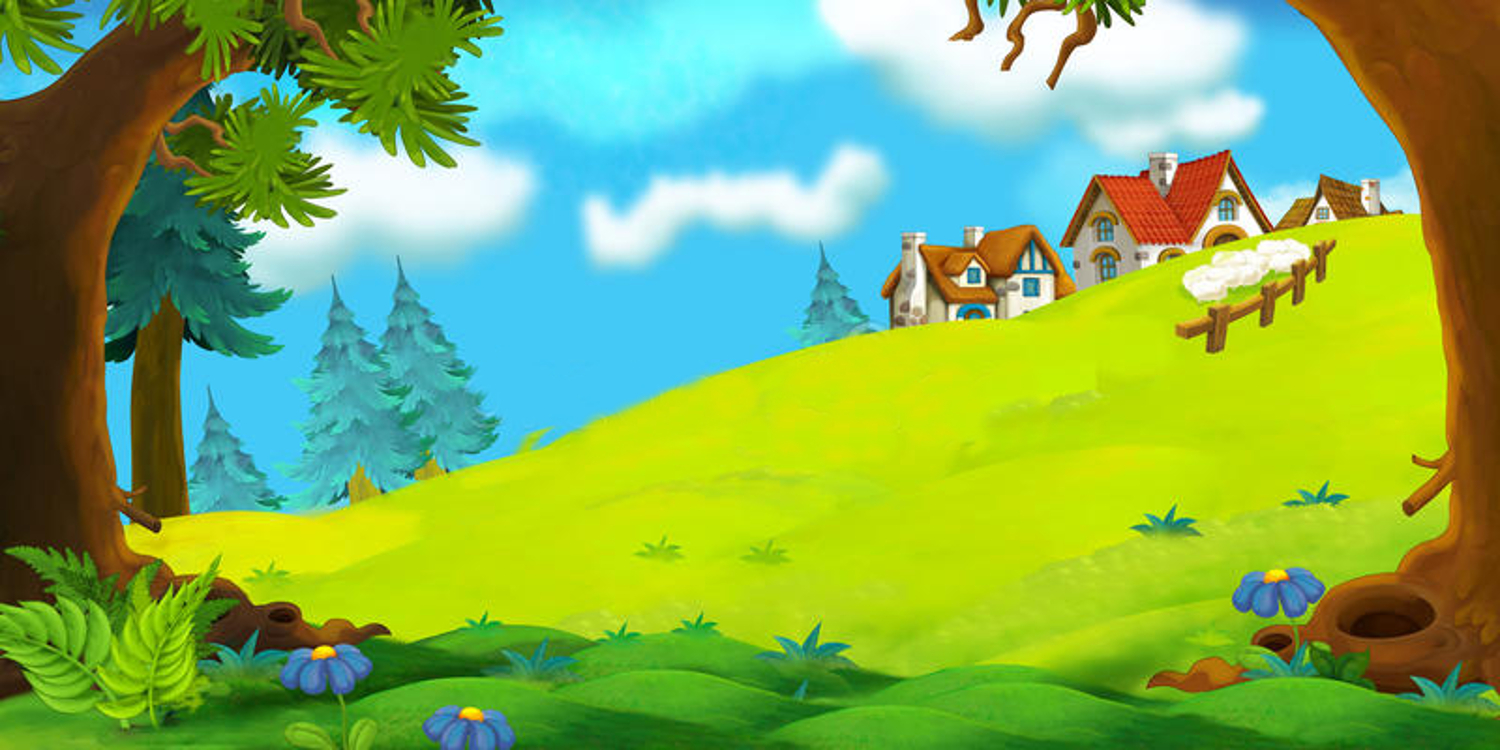 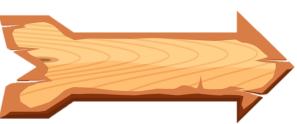 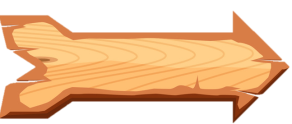 Câu 7. Vậy qua văn bản, theo em điều quan trọng đối với một công dân toàn cầu là gì?
A. Tham gia vào quá trình toàn cầu hoá nhưng không được chối bỏ nguồn gốc, cội rễ, bản sắc văn hoá của dân tộc mình
C. Cần có sự thích nghi nhanh chóng, có thể bắt chước bản sắc văn hoá của các quốc gia
B. Có tinh thần yêu nước; bảo vệ đất nước bằng mọi giá
D. Đi đầu trong các công cuộc Âu hoá, Mỹ hoá
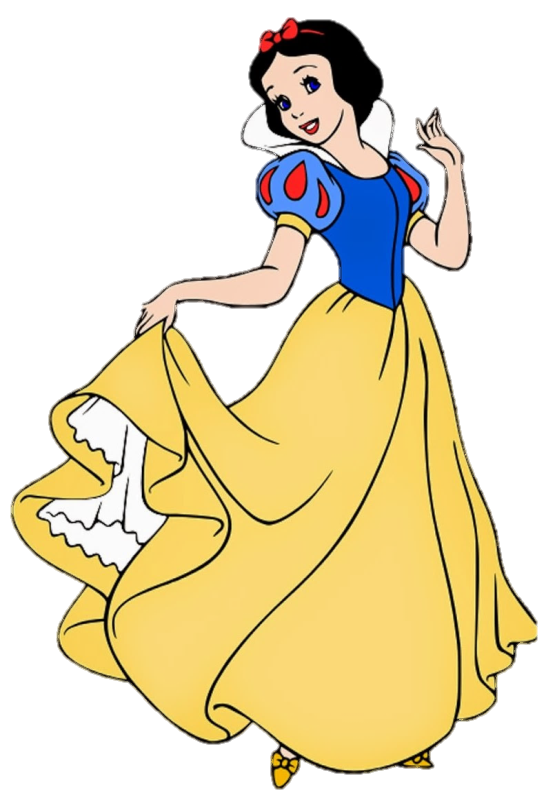 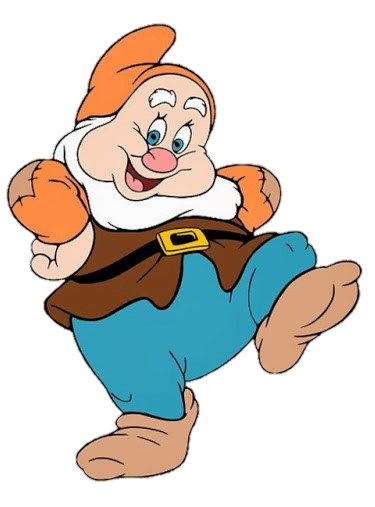 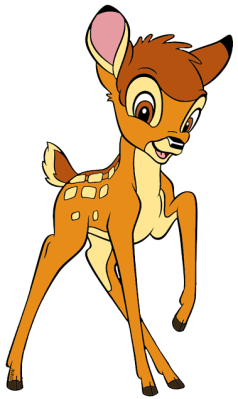 ĐÚNG RỒI
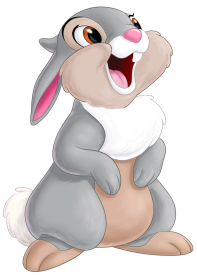 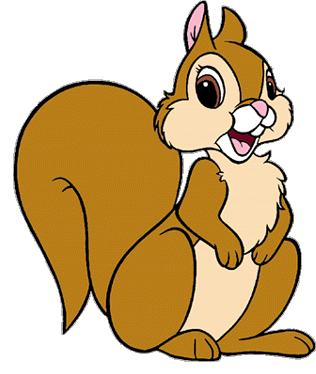 HOẠT ĐỘNG 4
 VẬN DỤNG
Câu hỏi
 Tìm hiểu và giới thiệu với các bạn một nét đẹp văn hoá đặc trưng của Việt Nam
- Phở - nét đẹp văn hóa ẩm thực Việt Nam
- Áo dài - Vẻ đẹp tinh hoa của văn hóa Việt Nam
- Bánh mì - Hương vị của văn hóa Việt Nam
- Bún chả - Nét đẹp ẩm thực mang đậm dấu ấn văn hóa Việt Nam
- Sơn Đoòng - Nét đẹp kỳ vĩ của thiên nhiên, niềm tự hào của văn hóa Việt Nam
- Vịnh Hạ Long - Nơi lưu giữ những giá trị văn hóa truyền thống Việt Nam
-  Nước mắm - linh hồn ẩm thực Việt Nam
- Rượu gạo Việt Nam - Nét đẹp văn hóa truyền thống
- Múa rối nước: Nét đặc sắc của văn hóa Việt Nam
- Cà phê Việt Nam - Đậm đà hương vị, tinh tế văn hóa
- Văn hoá Việt Nam – đề cao văn hoá gia đình truyền thống
NHIỆM VỤ VỀ NHÀ
- Tìm hiểu thêm các văn bản nghị luận về một vấn đề trong đời sống .
- Chuẩn bị: Viết: Viết bài văn nghị luận về một vấn đề cần giải quyết.
Thank You